The Power of Three
Tricolon / Triad / Tripartite motto
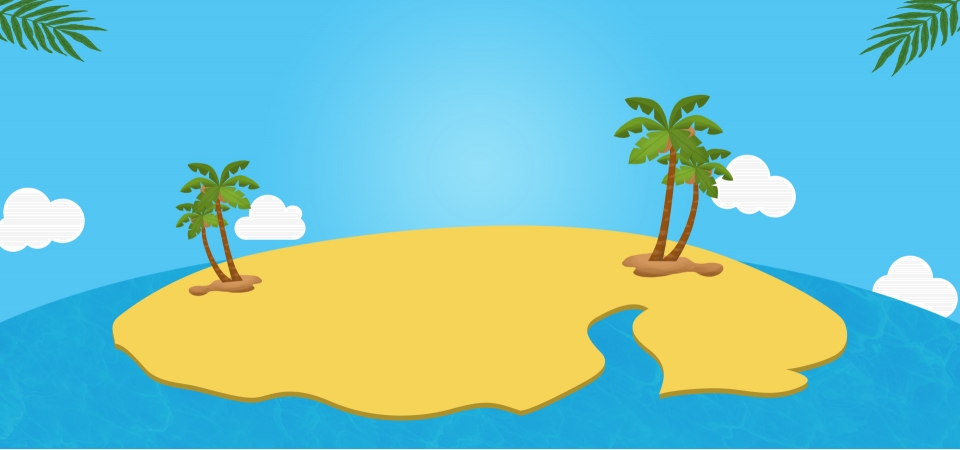 Three Irishmen on an Island
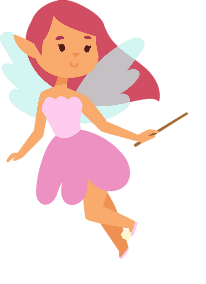 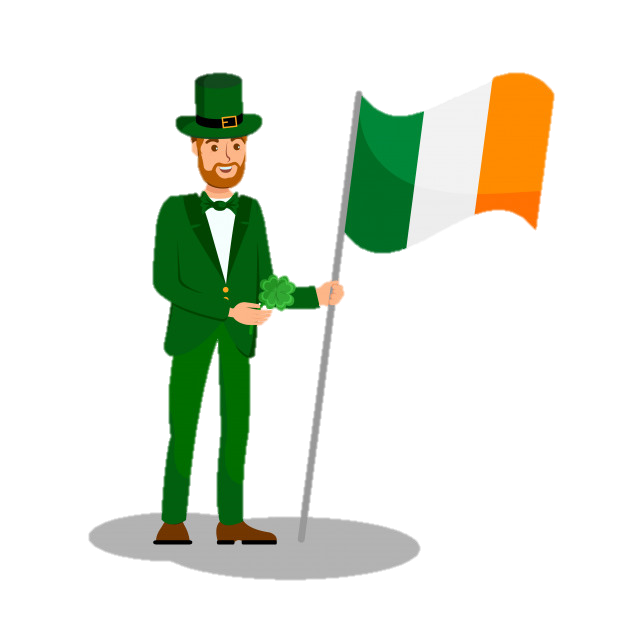 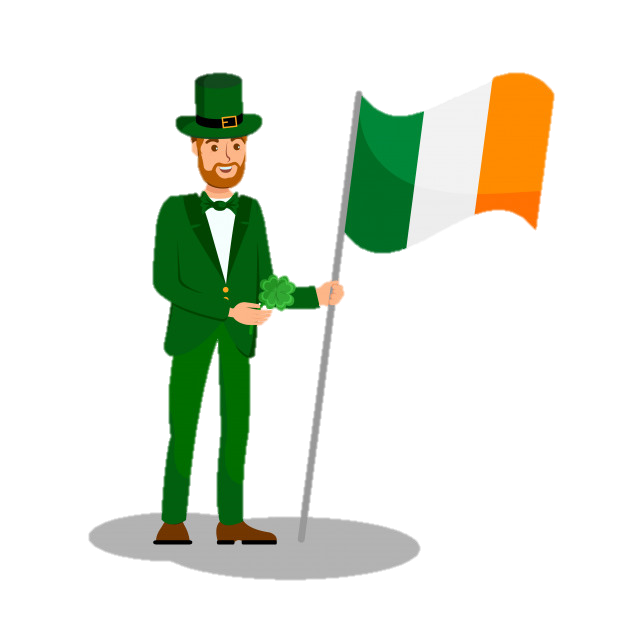 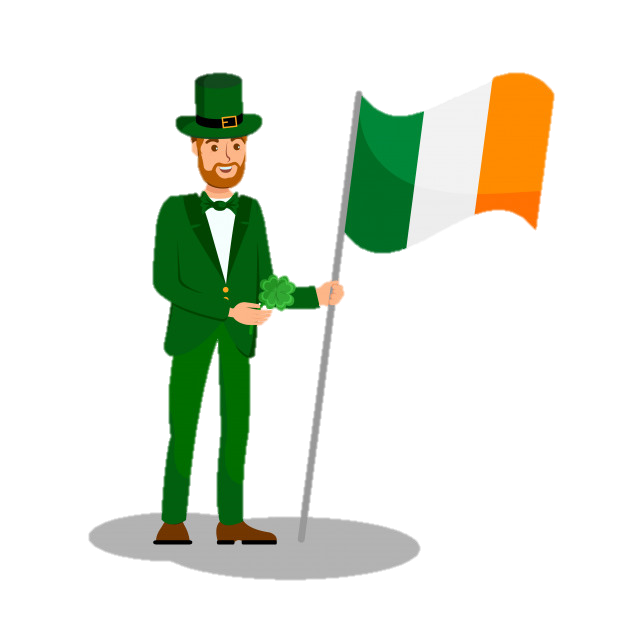 There are three Irishmen stranded on an island. 
Suddenly a fairy appears and offers to grant each one of them one wish.
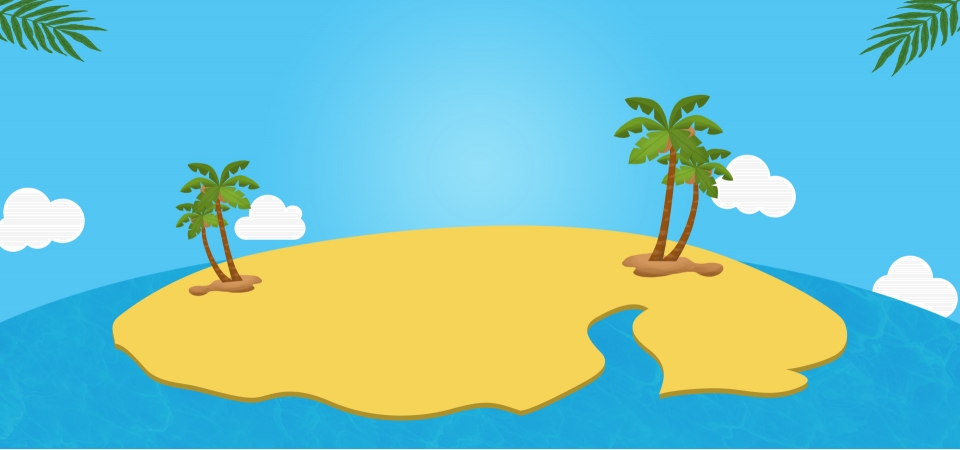 Three Irishmen on an Island
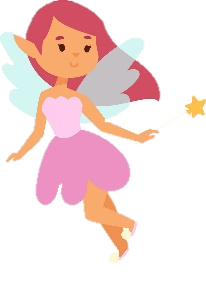 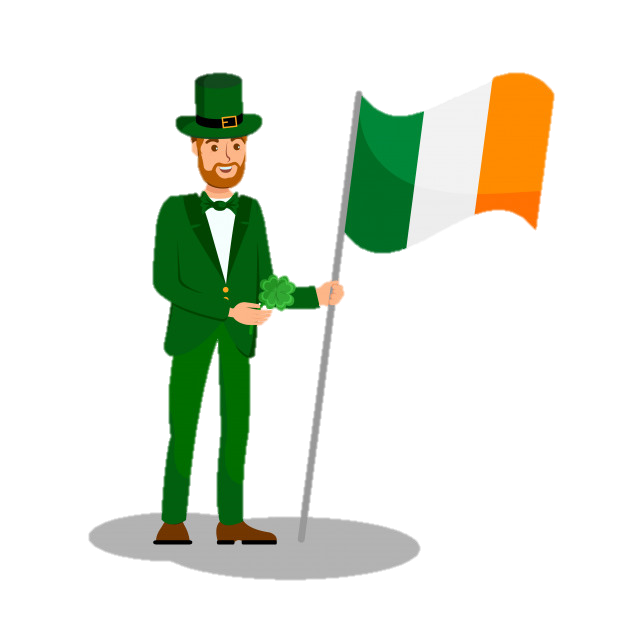 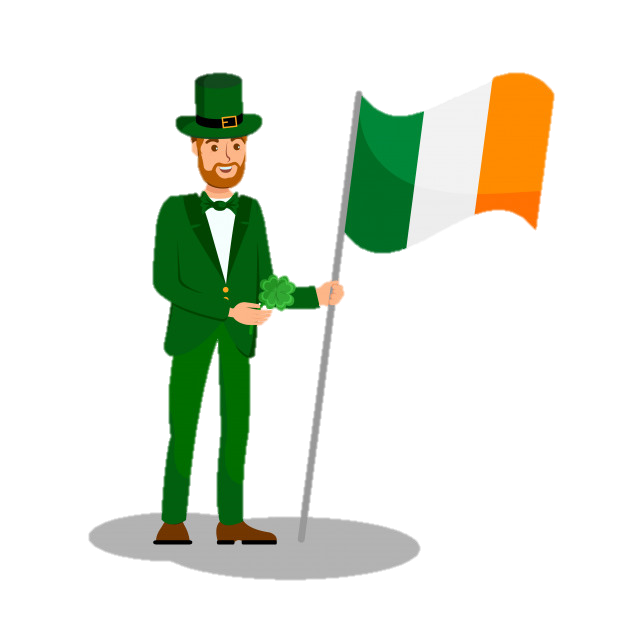 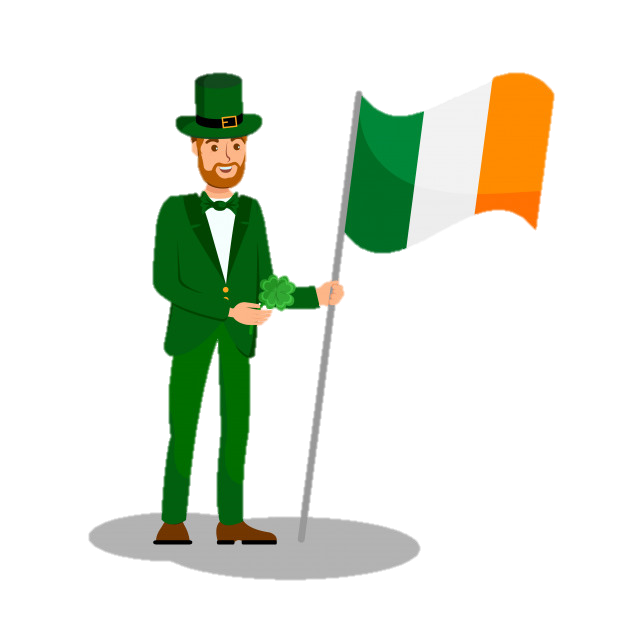 The first one asks to be intelligent. 
Instantly, he is turned into a Scotsman and he swims off the island.
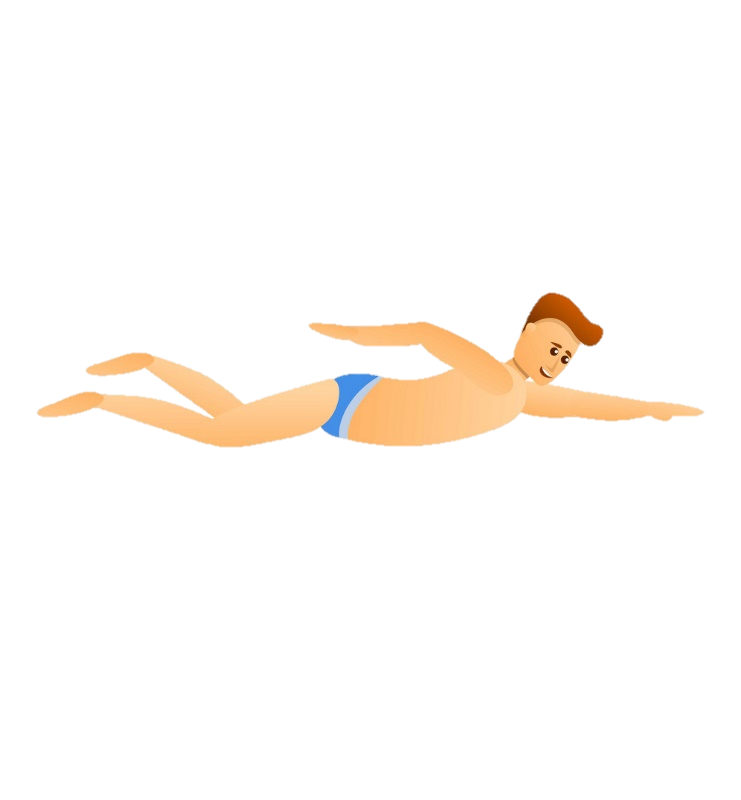 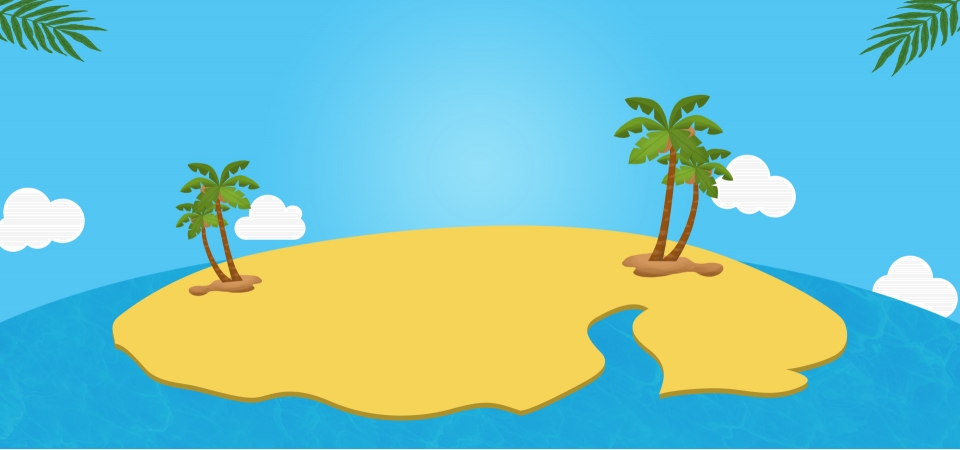 Three Irishmen on an Island
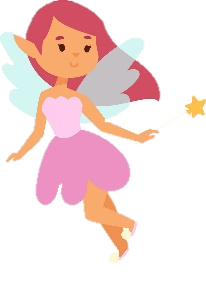 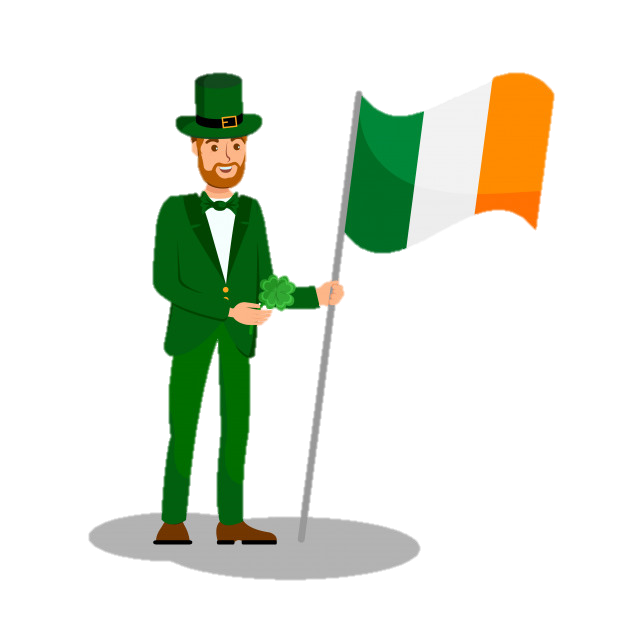 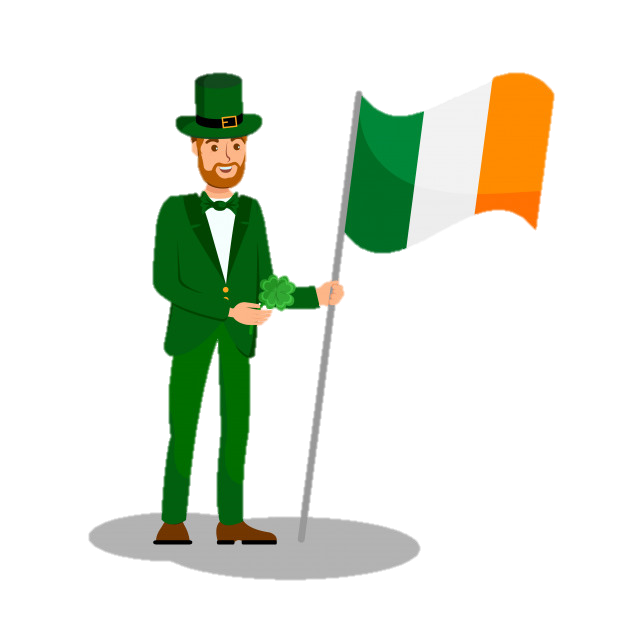 The next one asks to be more intelligent than the previous one. 
So, instantly, he is turned into a Welshman. 
He builds a boat and sails off the island.
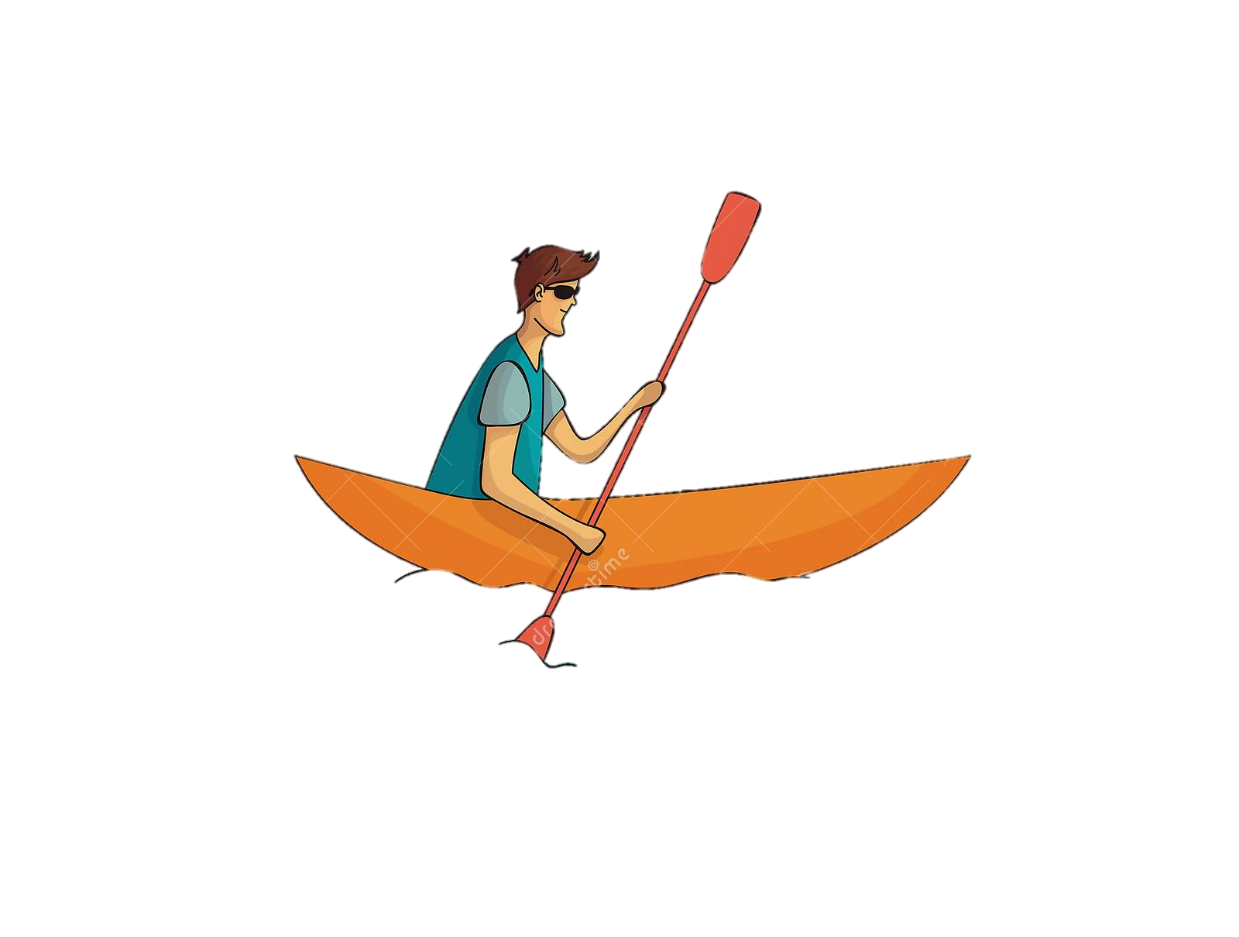 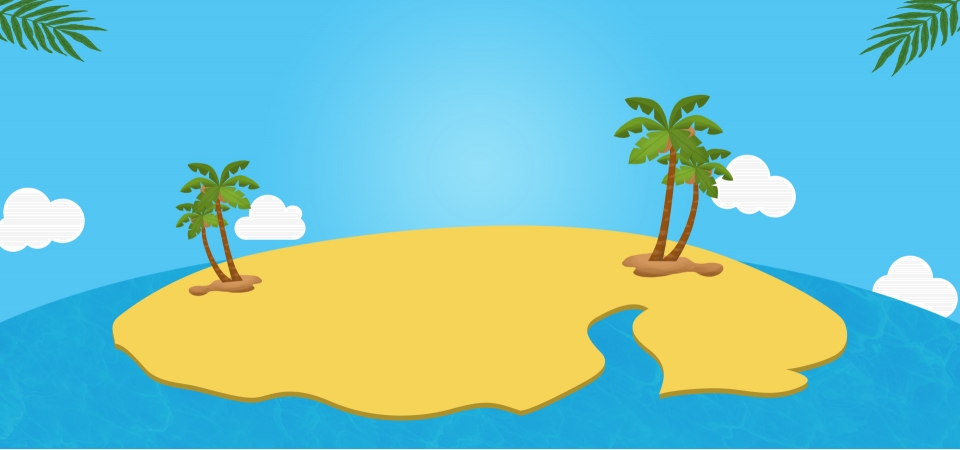 Three Irishmen on an Island
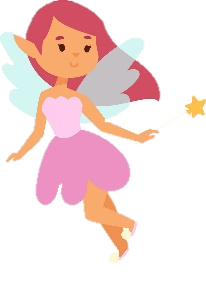 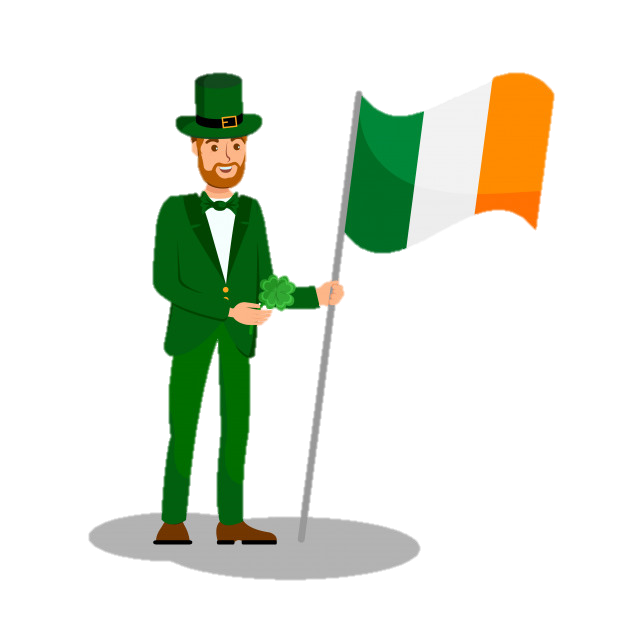 The third Irishman asks to become even more intelligent than the previous two.
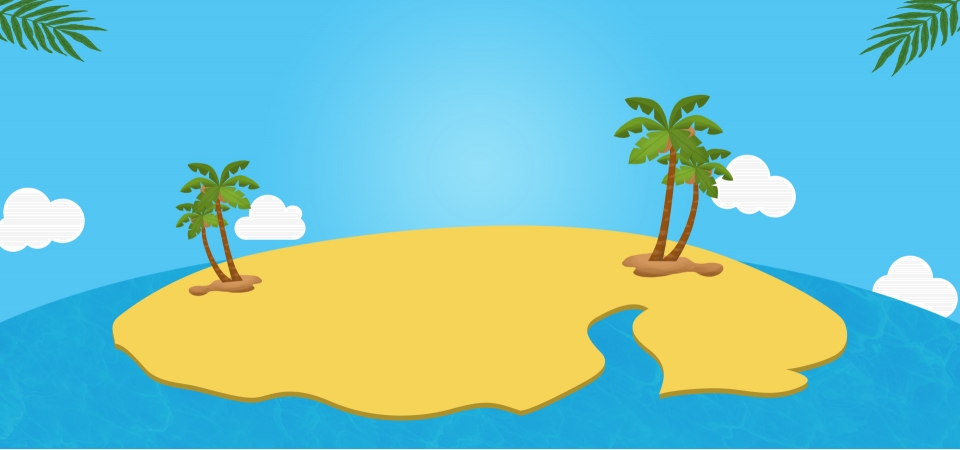 Three Irishmen on an Island
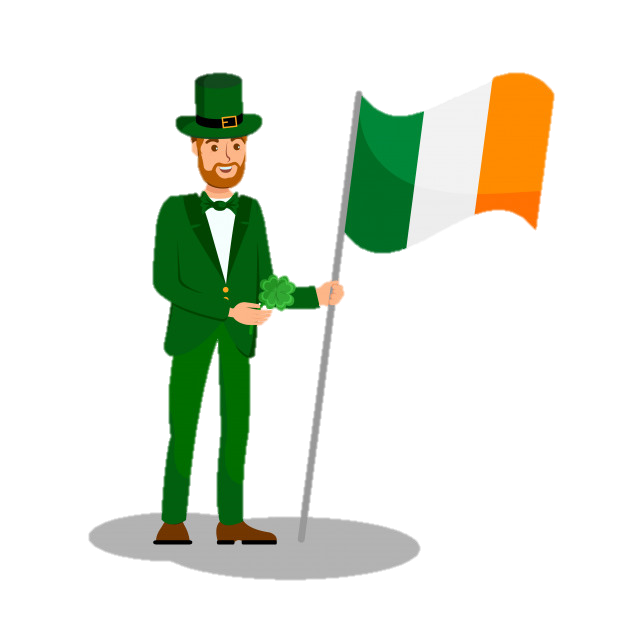 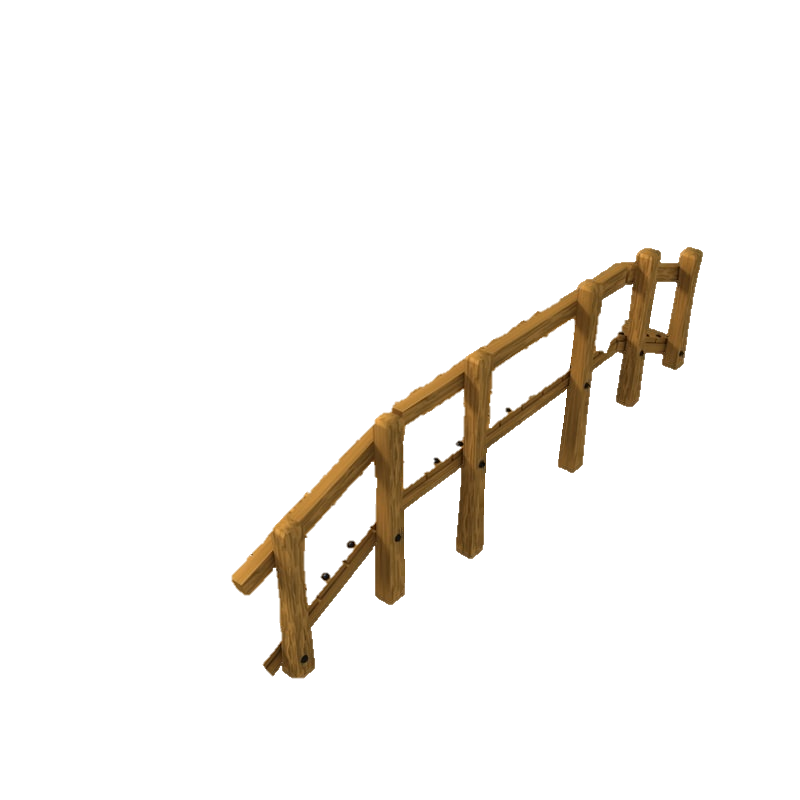 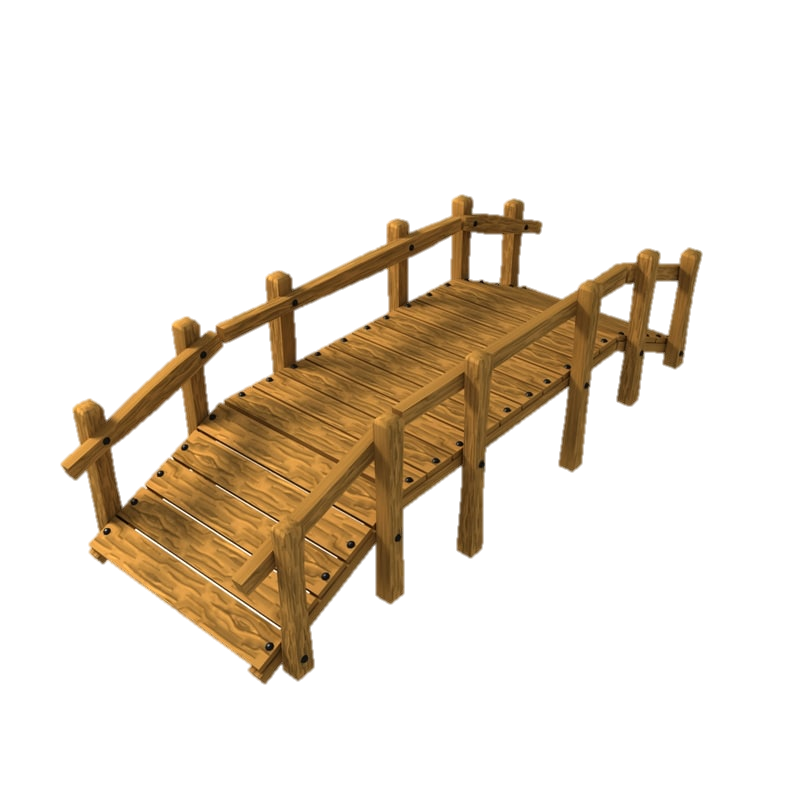 The fairy turns him into a woman, and she walks across the bridge.
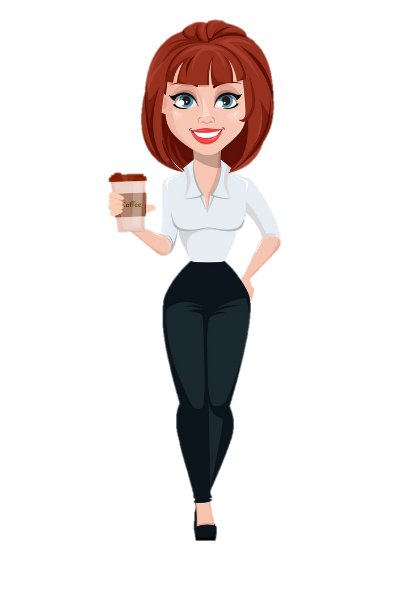 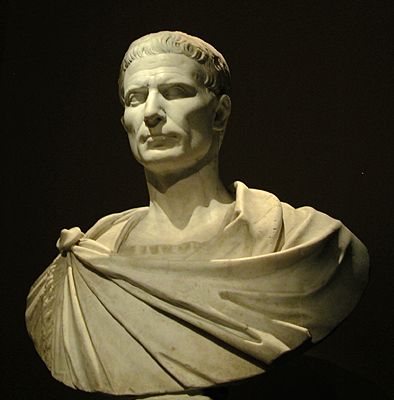 “Veni – Vidi – Vici”
- Julius Caesar
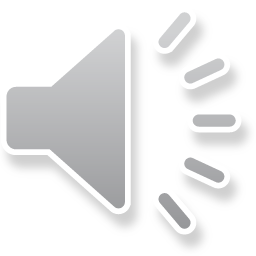 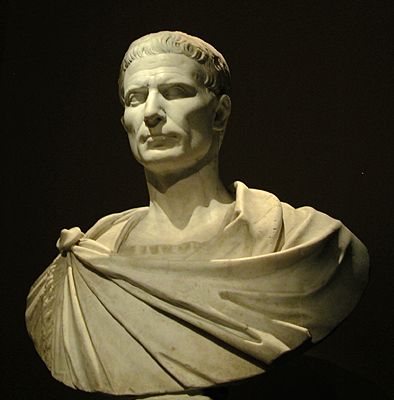 “I came.  I saw.  I conquered.”
- Julius Caesar
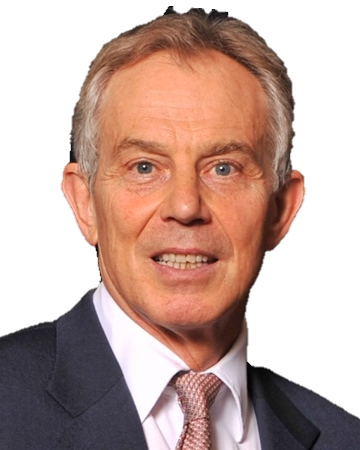 “Ask me my three main priorities for government, and I tell you:
education, education, education.”
- Tony Blair
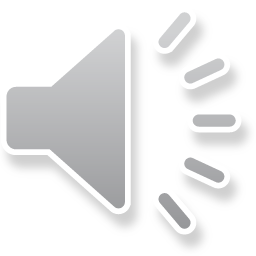 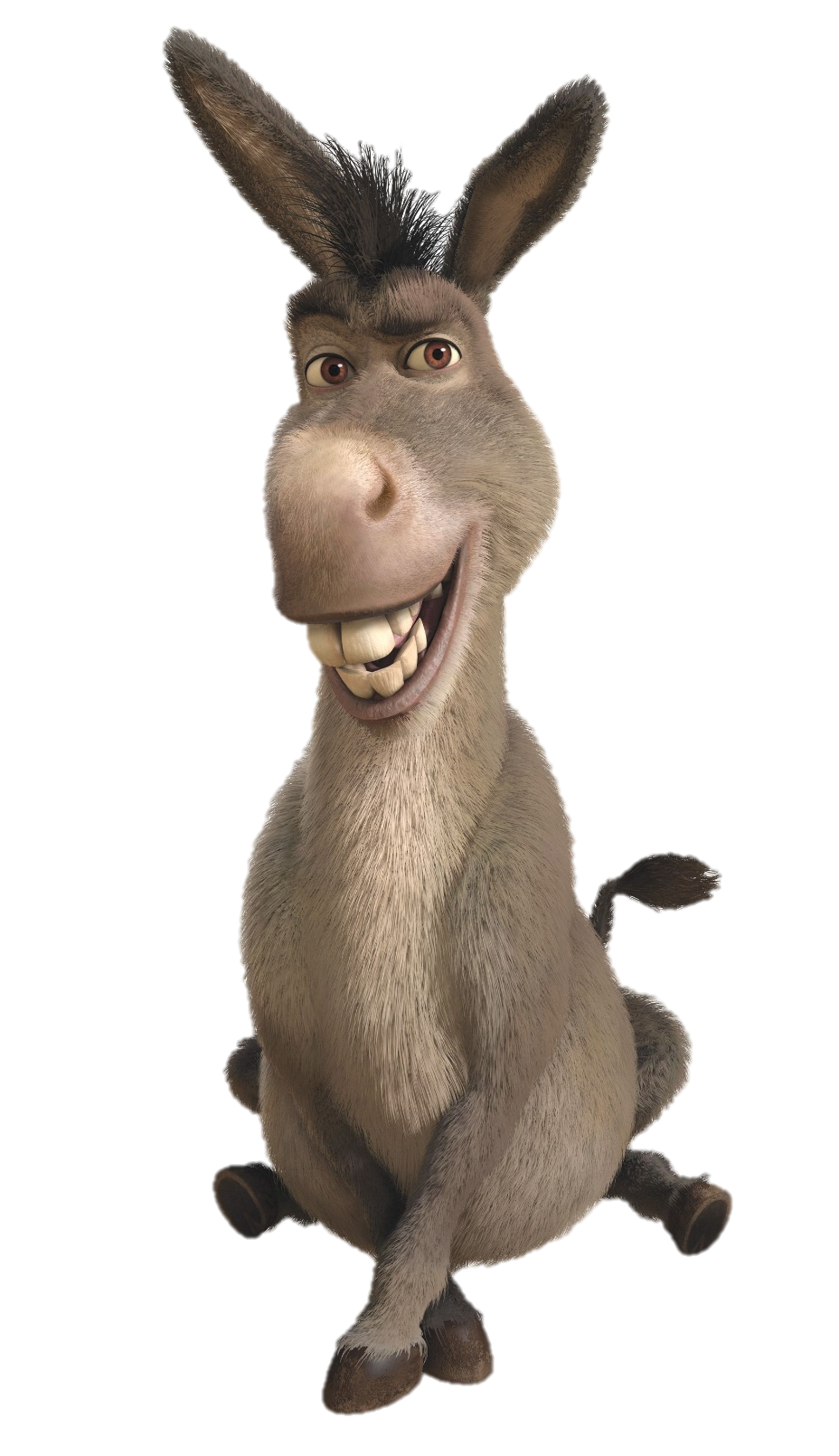 “You might have seen a horsefly, maybe even a superfly, but I bet you ain’t never seen a donkey fly.”
- Eddie Murphy (Donkey in Shrek)
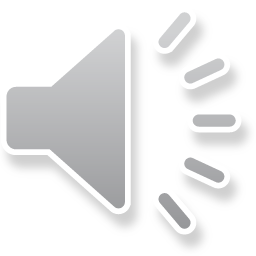 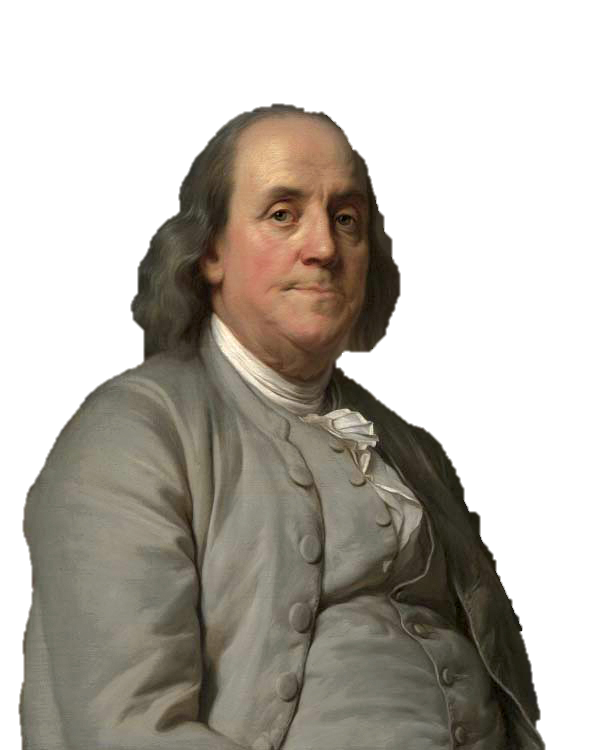 “Tell me and I forget.
Teach me and I remember.
Involve me and I learn.”
- Benjamin Franklin
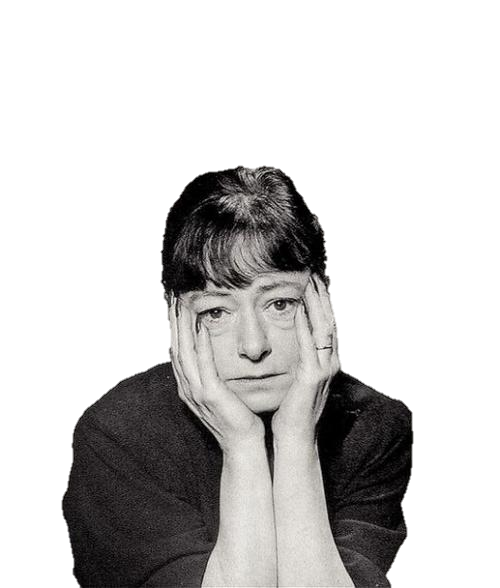 “I require only three things of a man.  He must be handsome, ruthless and stupid.” 
- Dorothy Parker
“Use one for power.  
Two for comparison.  
Three for completeness, wholeness, roundness.”
- Roy Peter Clark
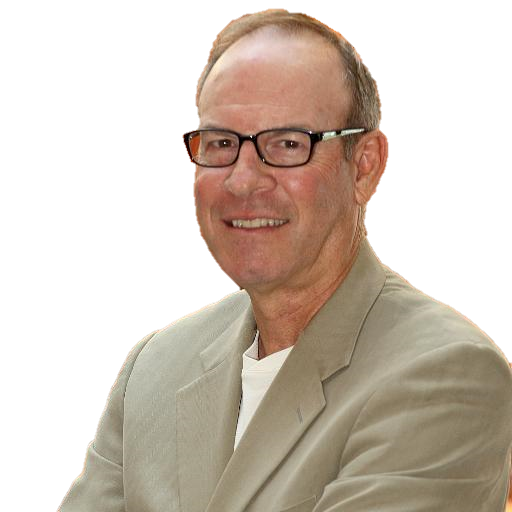 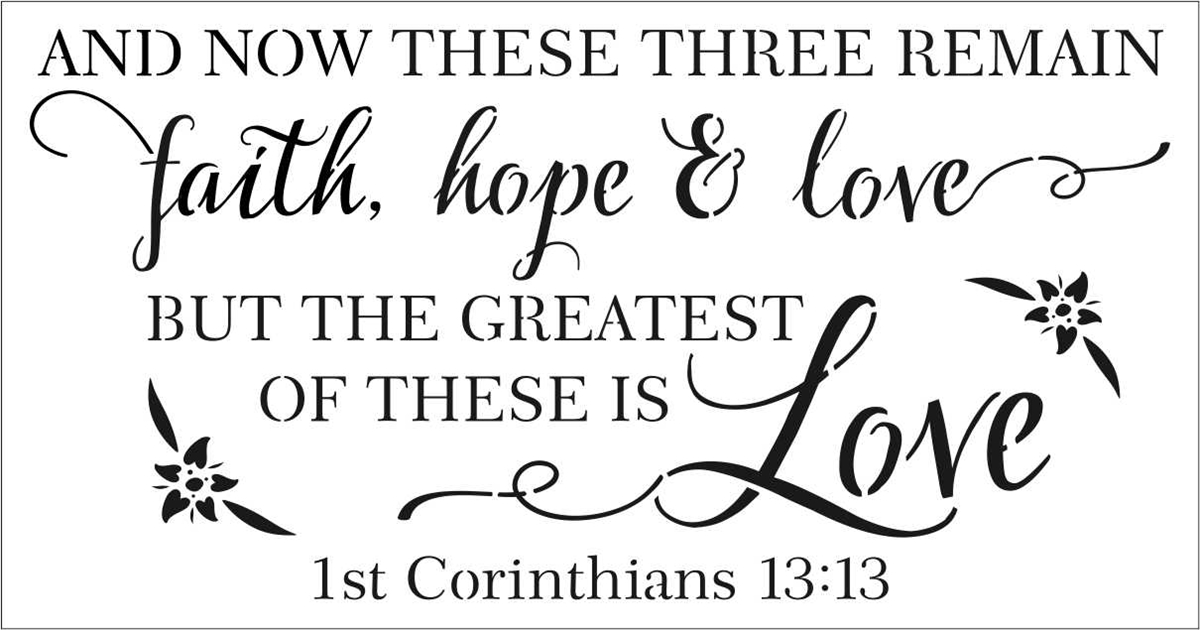 A Sense of Completeness
Easy to remember

Sounds good 

Rhythm
Famous Examples
Guess the triad
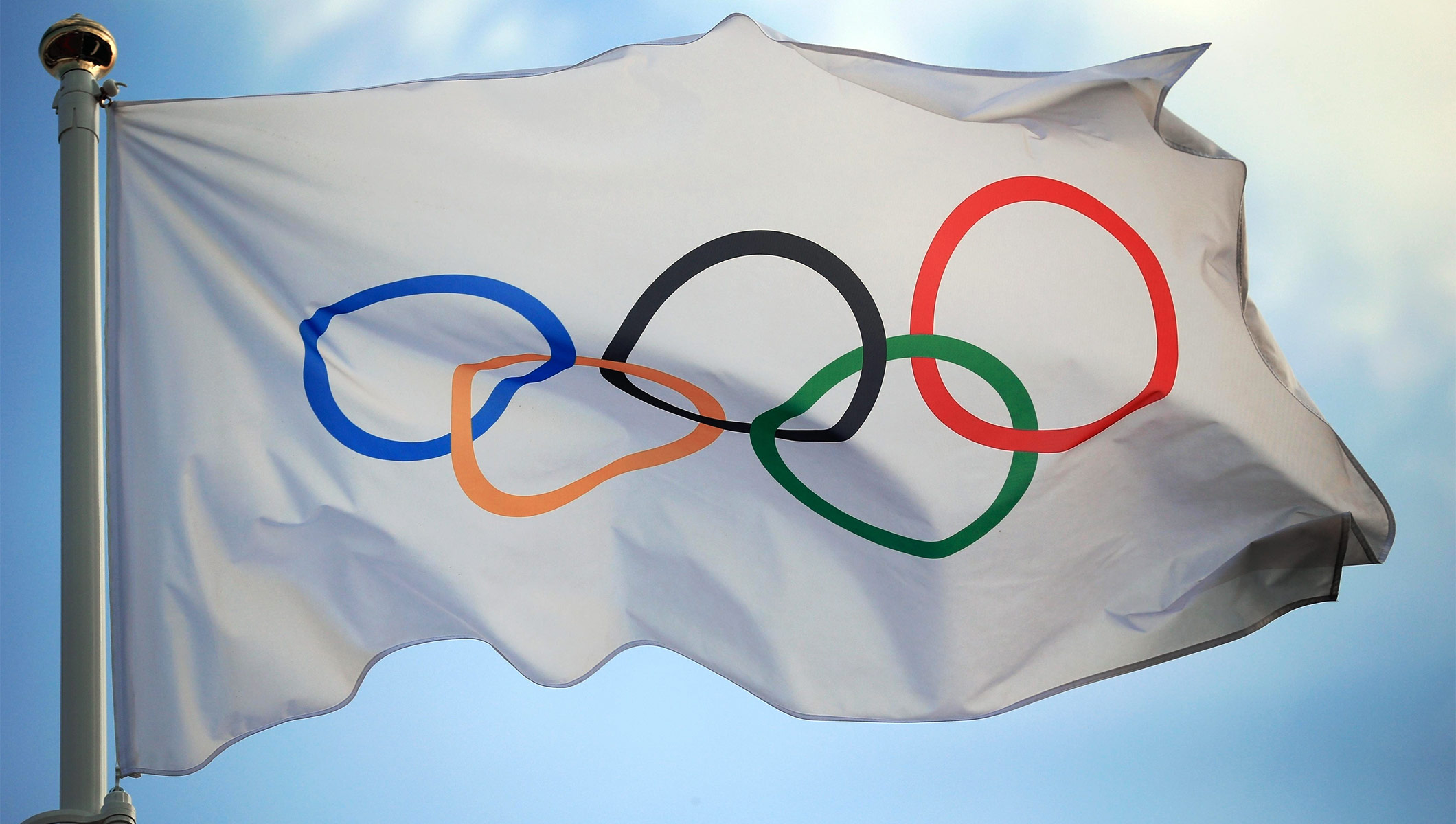 The Olympics
Gold, Silver, Bronze
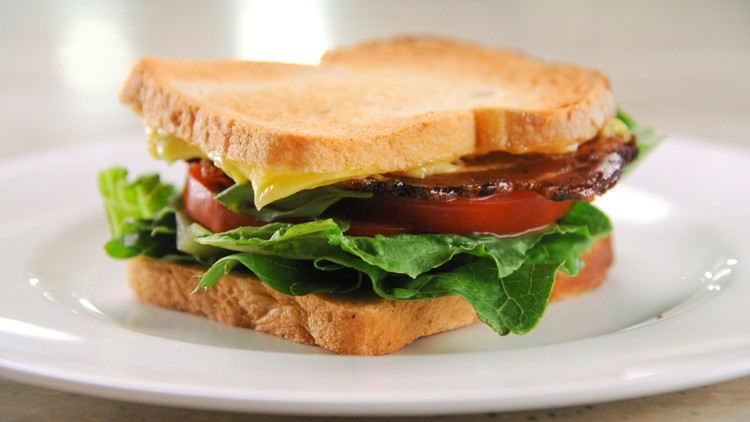 My favorite sandwich (BLT):
Bacon, Lettuce, Tomato
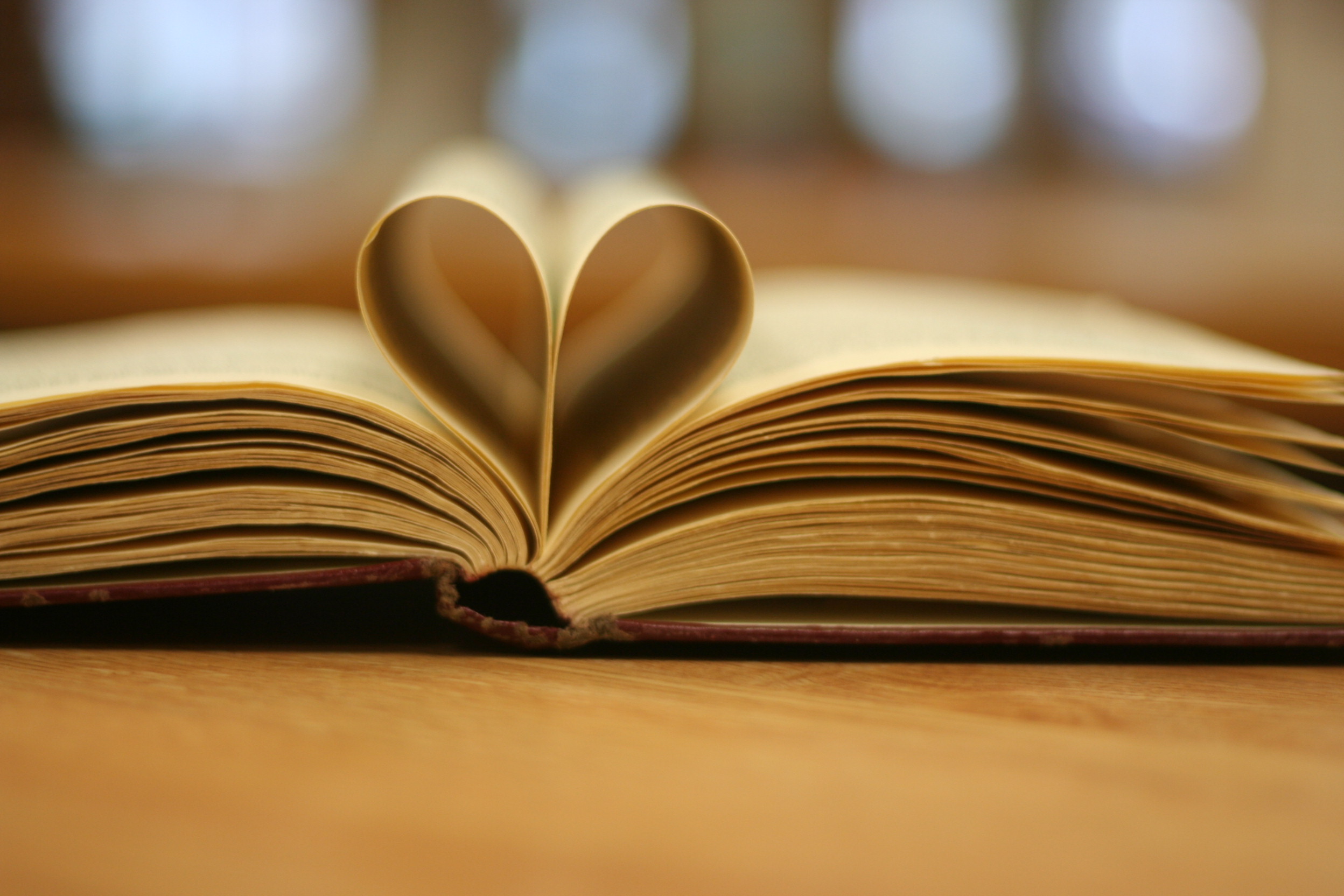 Stages of a Story
Beginning, middle, end
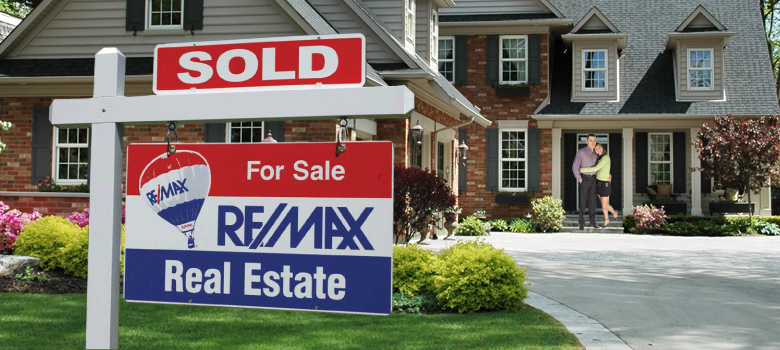 The three most important tings in real estate:
location, location, location
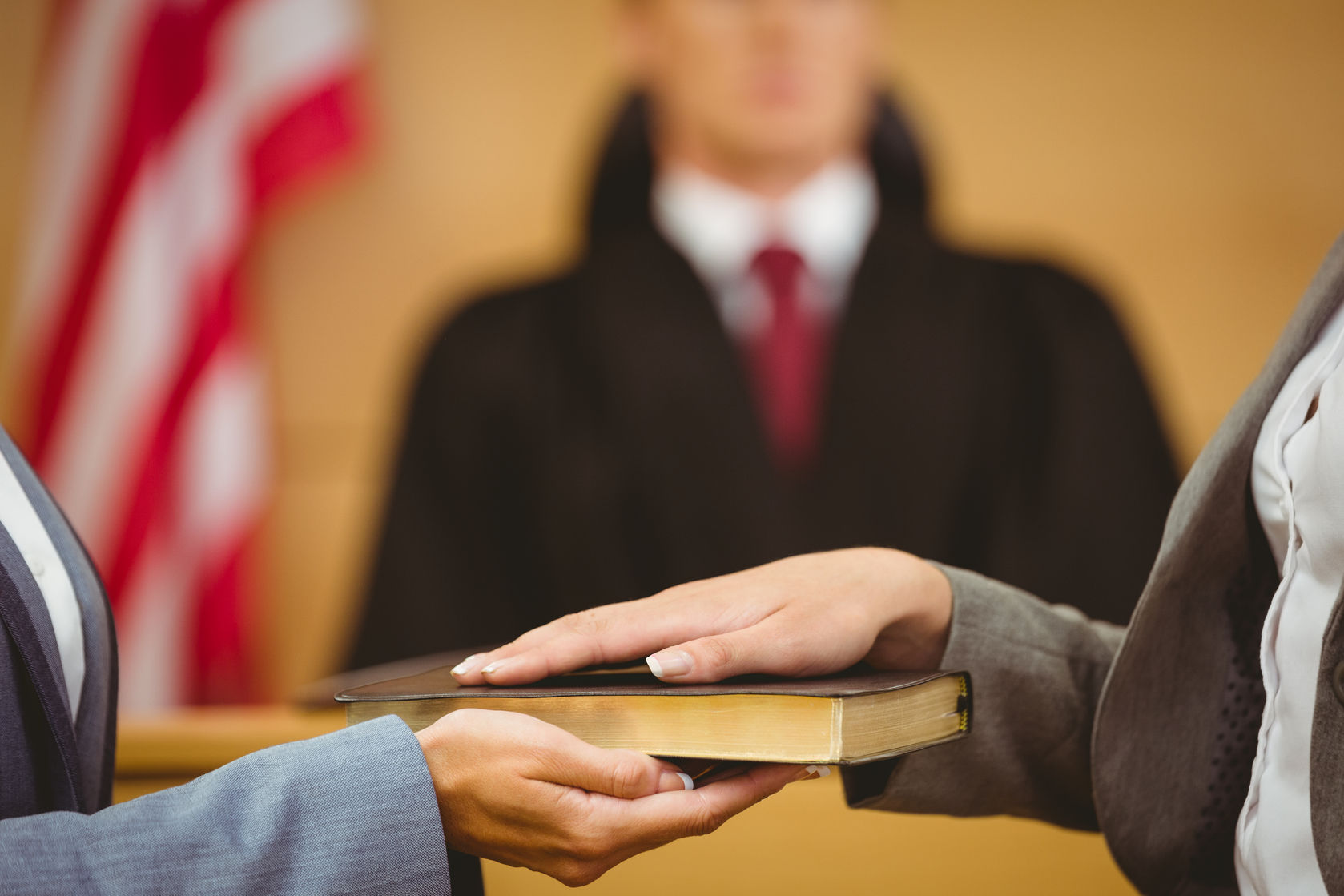 Do you swear to tell
the truth, the whole truth, and nothing but the truth?
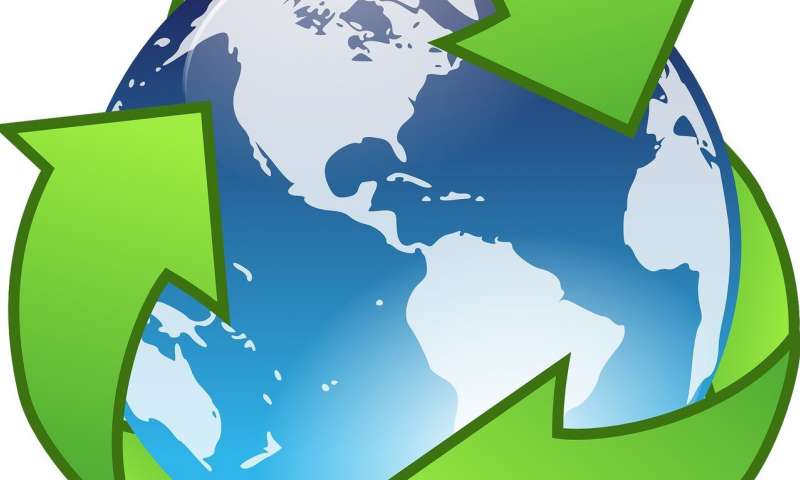 You can help the environment
Recycle – Reduce – Reuse
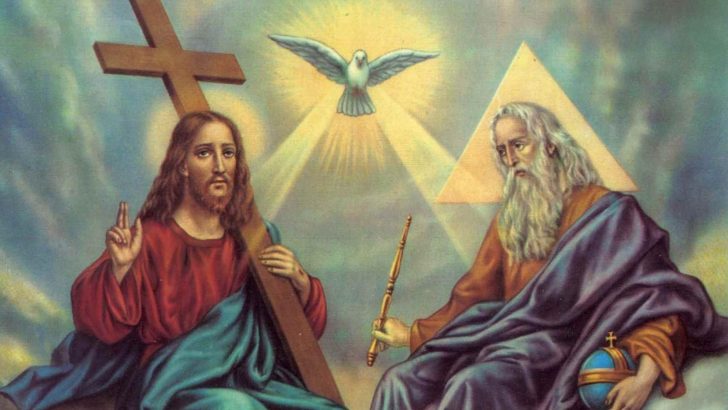 Triune God
The father, the son, the holy spirit
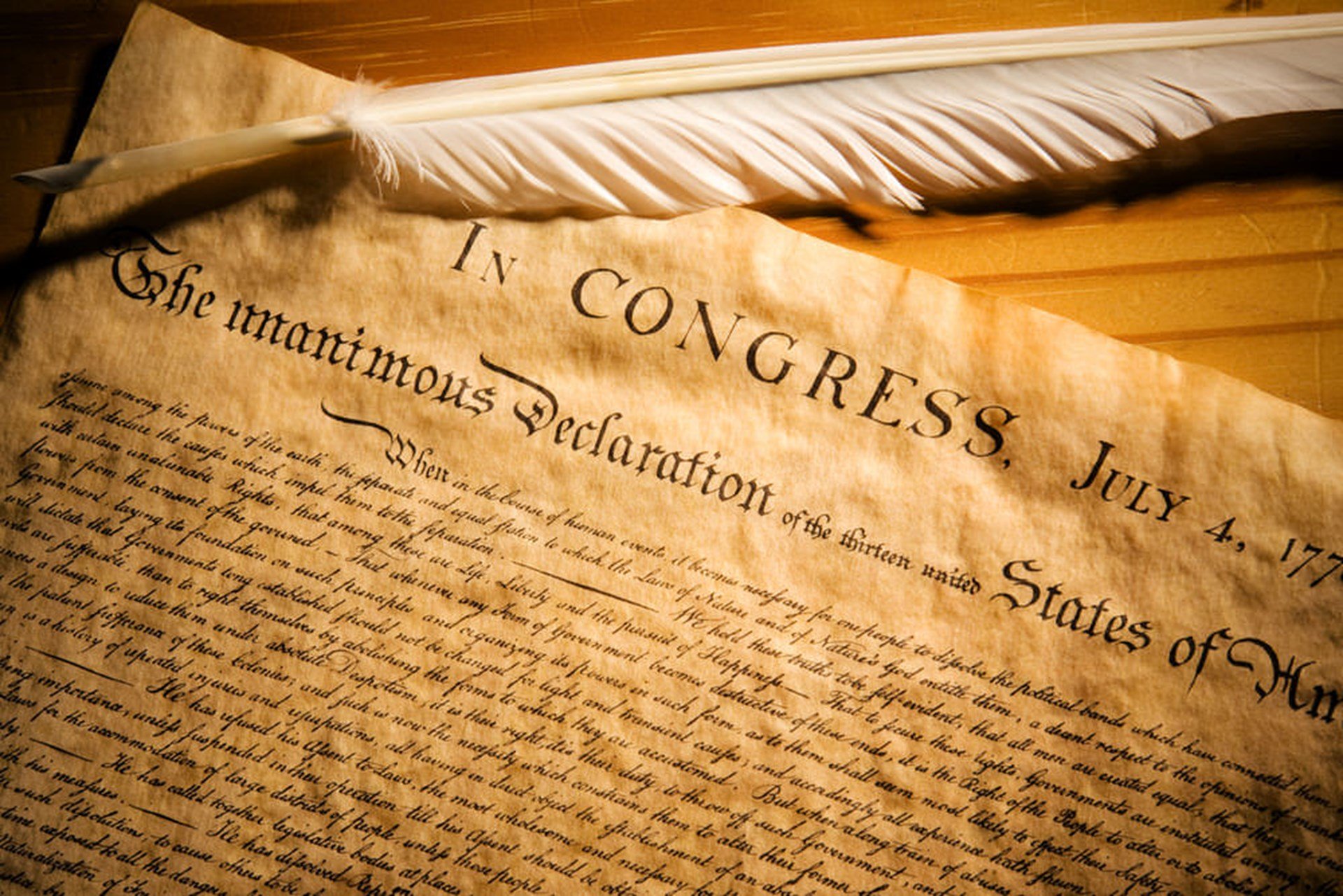 American Declaration of Independence
Life, Liberty and the Pursuit of Happiness
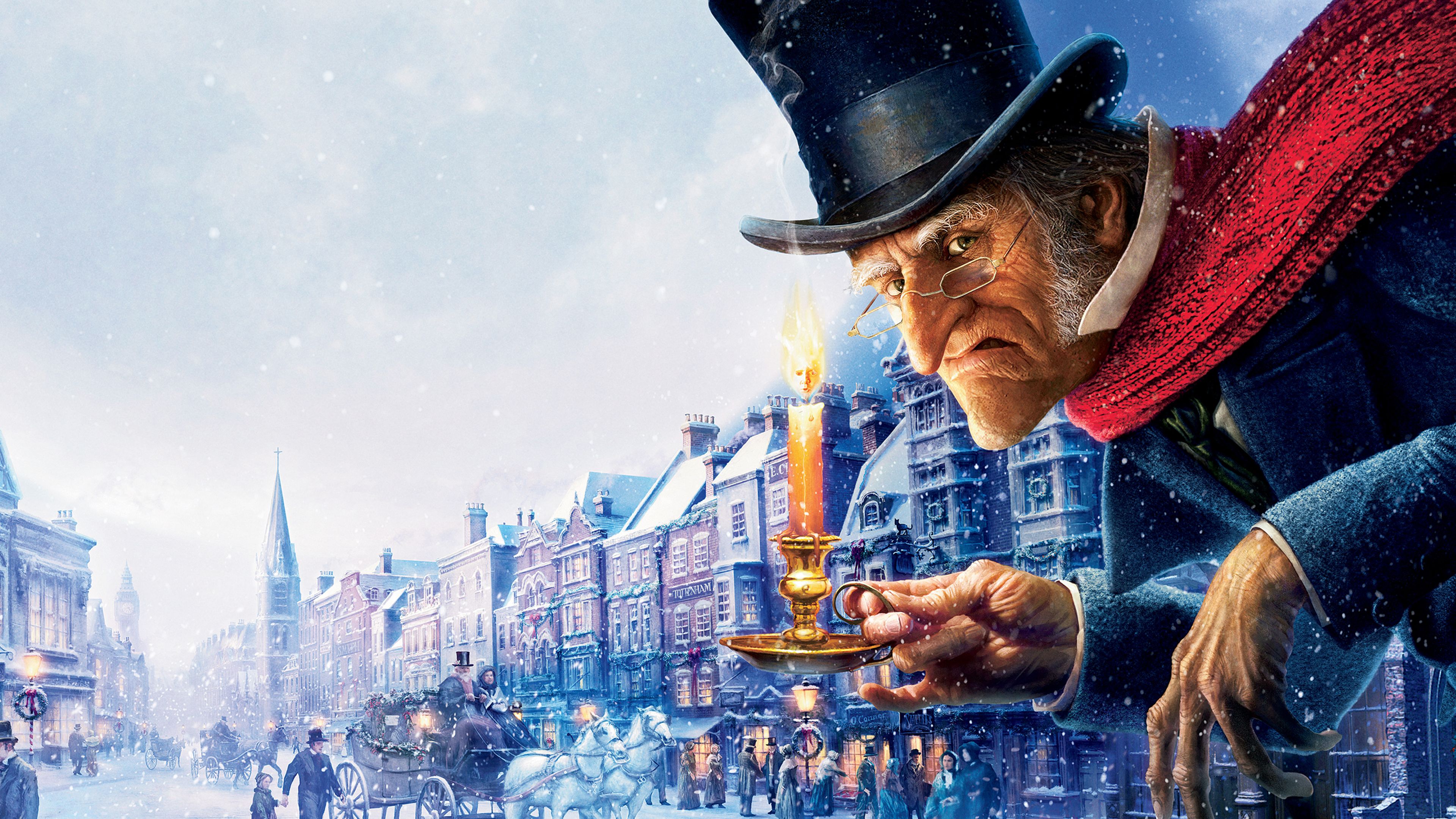 Scrooge’s Sages
The ghost of Christmas past, the ghost of Christmas present, the ghost of Christmases yet to come
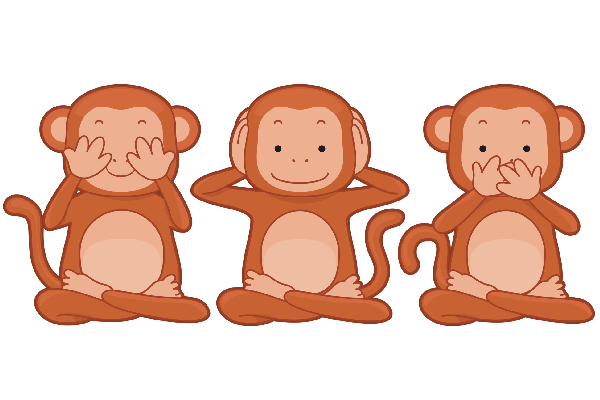 The three monkeys:
See no evil, hear no evil, speak no evil.
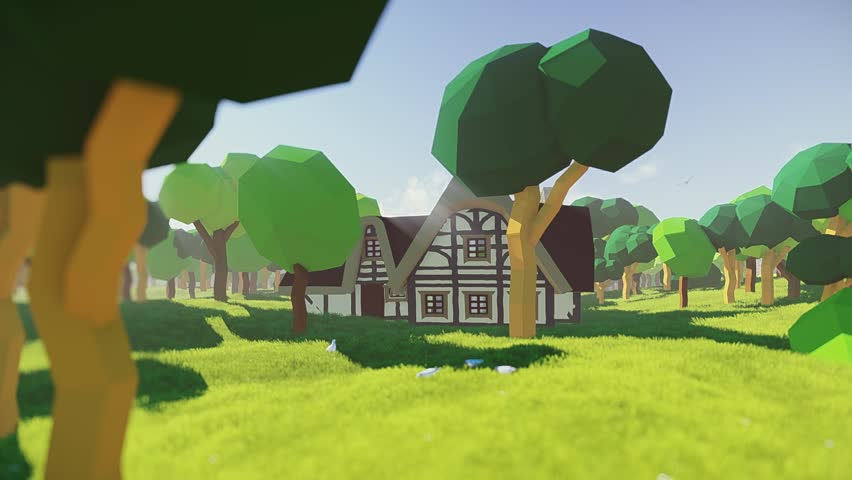 Goldilocks
How many sets of three?
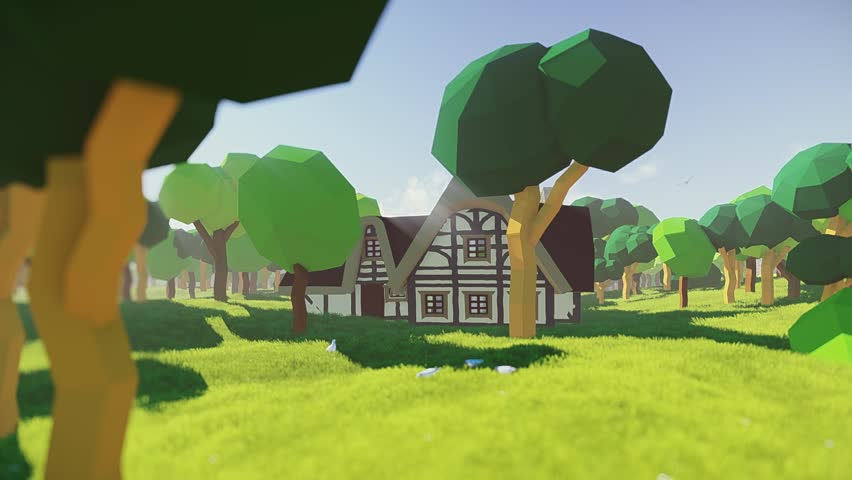 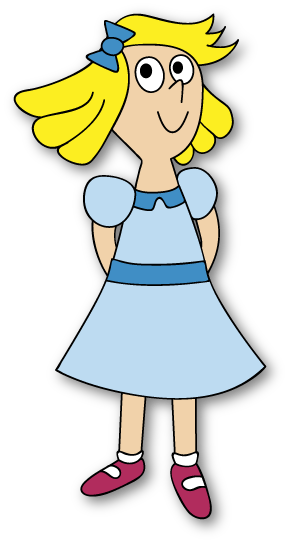 Once upon a time, there was a little girl named Goldilocks.  She  went for a walk in the forest.  Pretty soon, she came upon a house.  She knocked and, when no one answered, she walked right in.
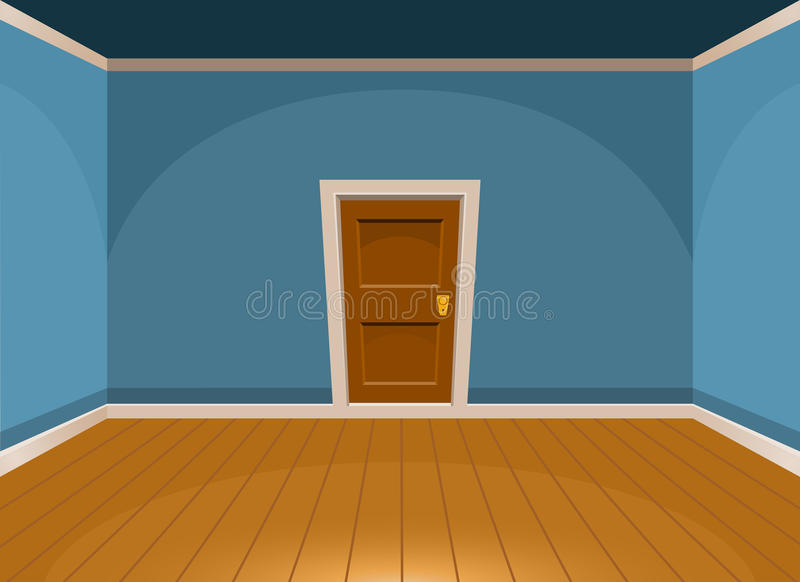 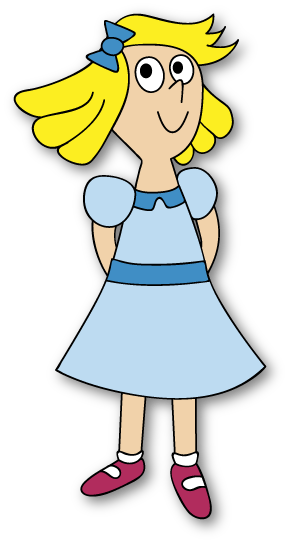 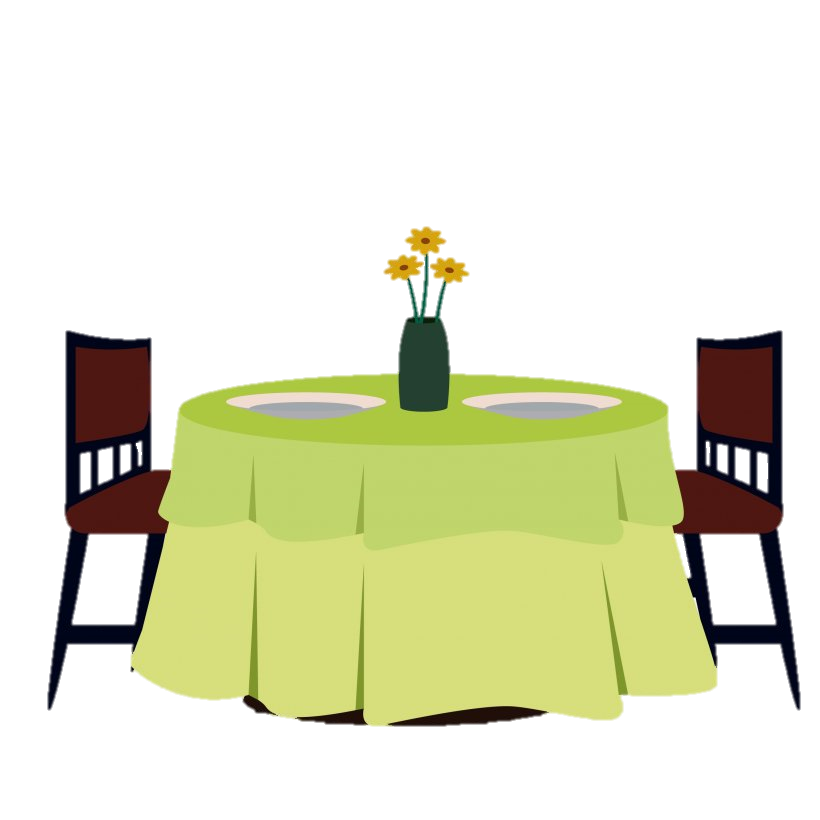 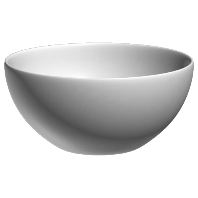 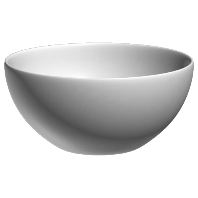 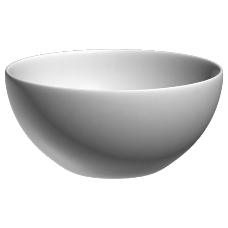 At the table in the kitchen, there were three bowls of porridge.  Goldilocks was hungry.  She tasted the porridge from the first bowl.
"This porridge is too hot!" she exclaimed.
So, she tasted the porridge from the second bowl.
"This porridge is too cold," she said
So, she tasted the last bowl of porridge.
"Ahhh, this porridge is just right," she said happily and she ate it all up.
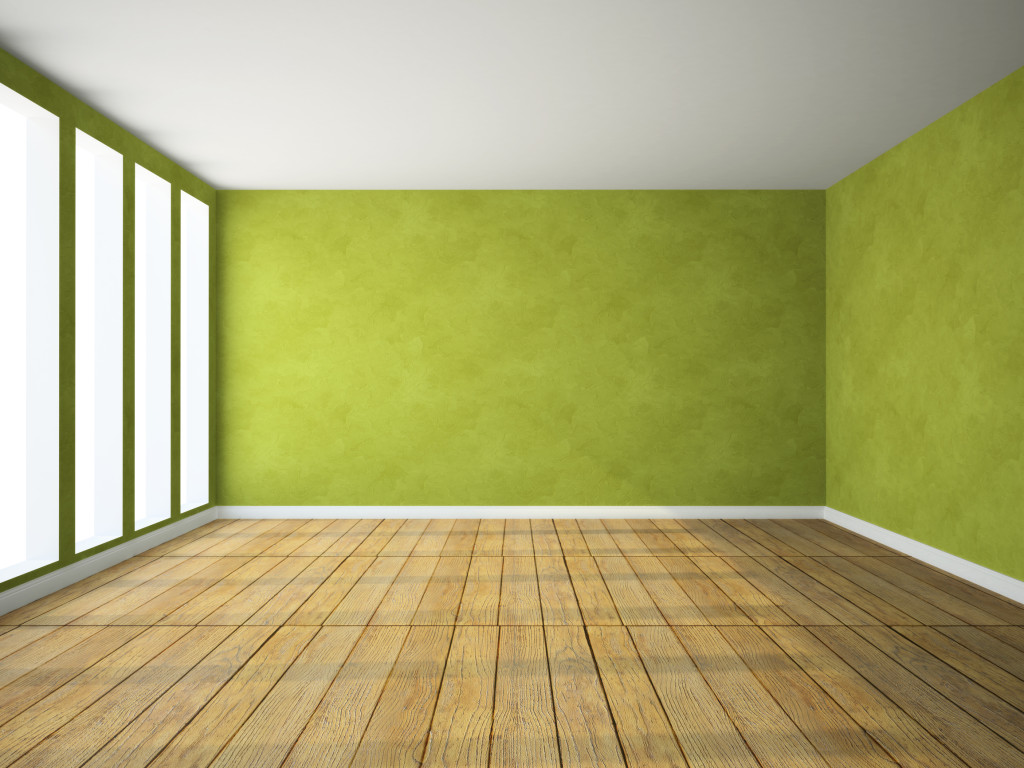 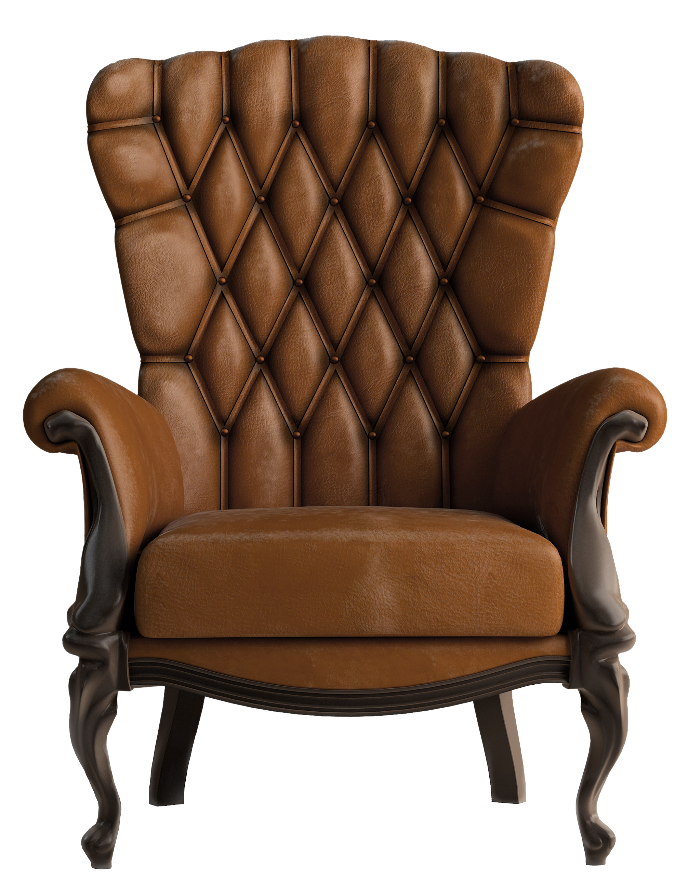 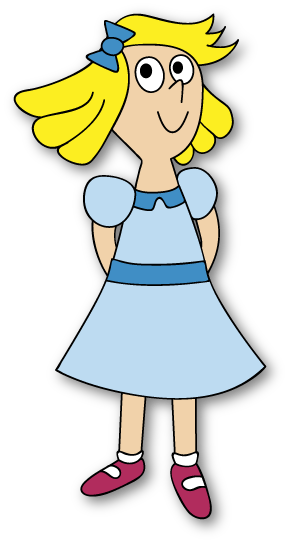 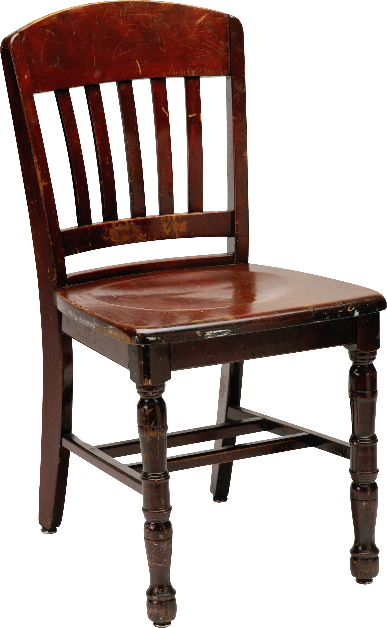 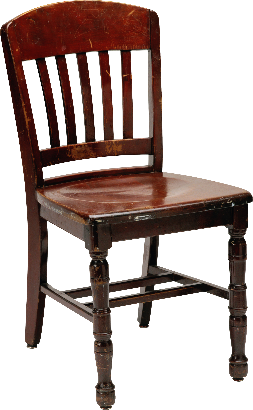 After she'd eaten the three bears' breakfasts she decided she was feeling a little tired.  So, she walked into the living room where she saw three chairs.  Goldilocks sat in the first chair to rest her feet.  
"This chair is too big!" she exclaimed.
So she sat in the second chair.
"This chair is too big, too!"  she whined.
So she tried the last and smallest chair.
"Ahhh, this chair is just right," she sighed.  But just as she settled down into the chair to rest, it broke into pieces!
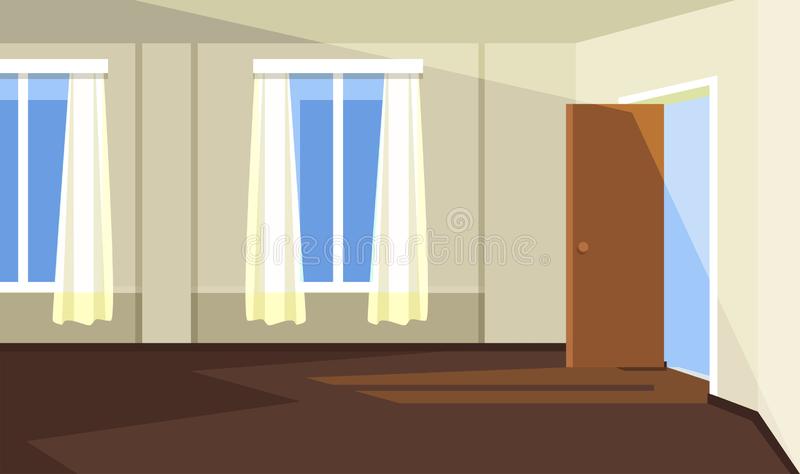 Goldilocks was very tired by this time, so she went upstairs to the bedroom.  She lay down in the first bed, but it was too hard.  Then she lay in the second bed, but it was too soft.  Then she lay down in the third bed and it was just right.  Goldilocks fell asleep
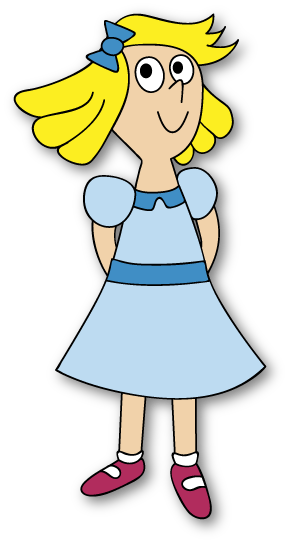 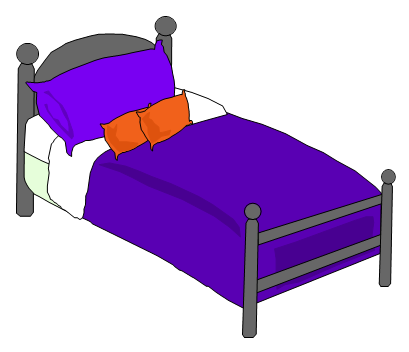 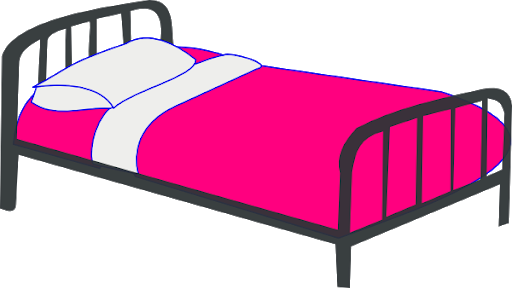 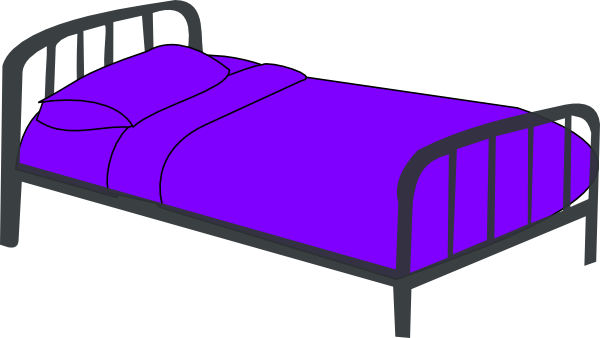 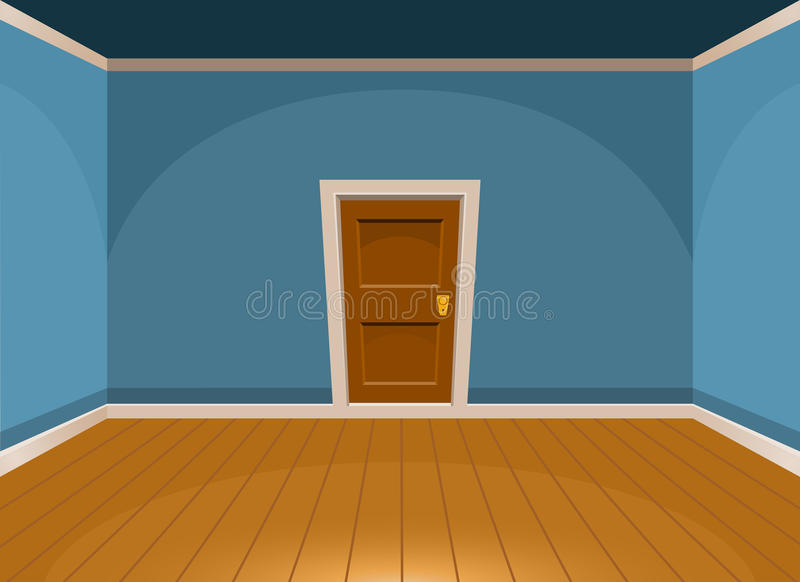 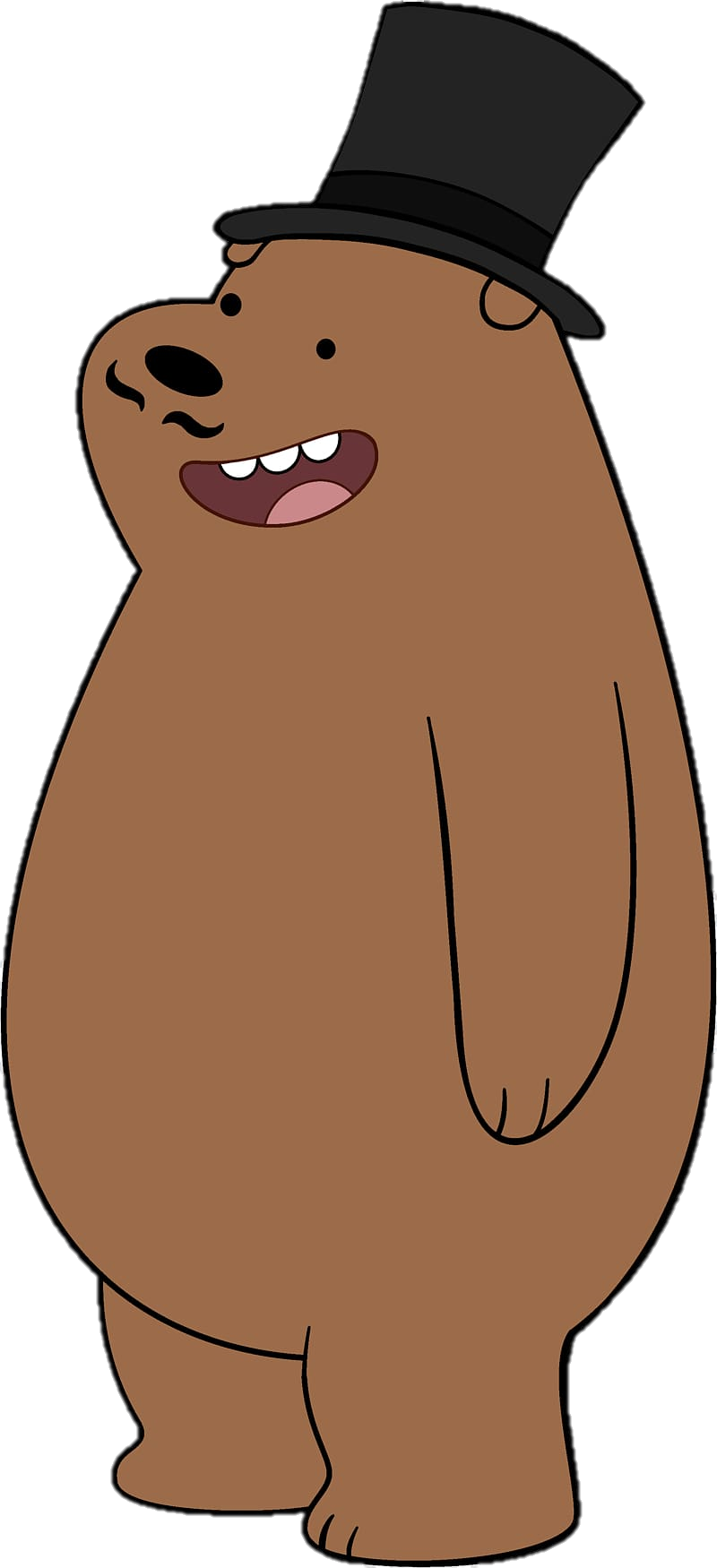 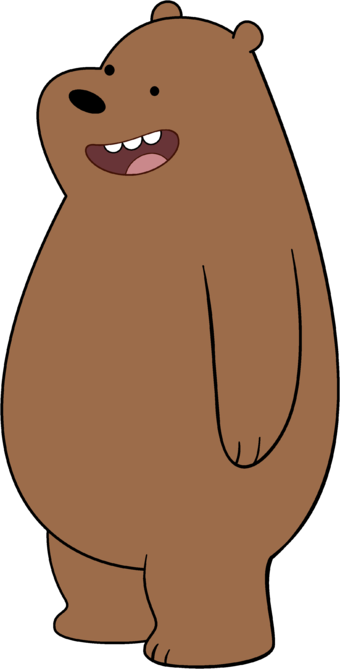 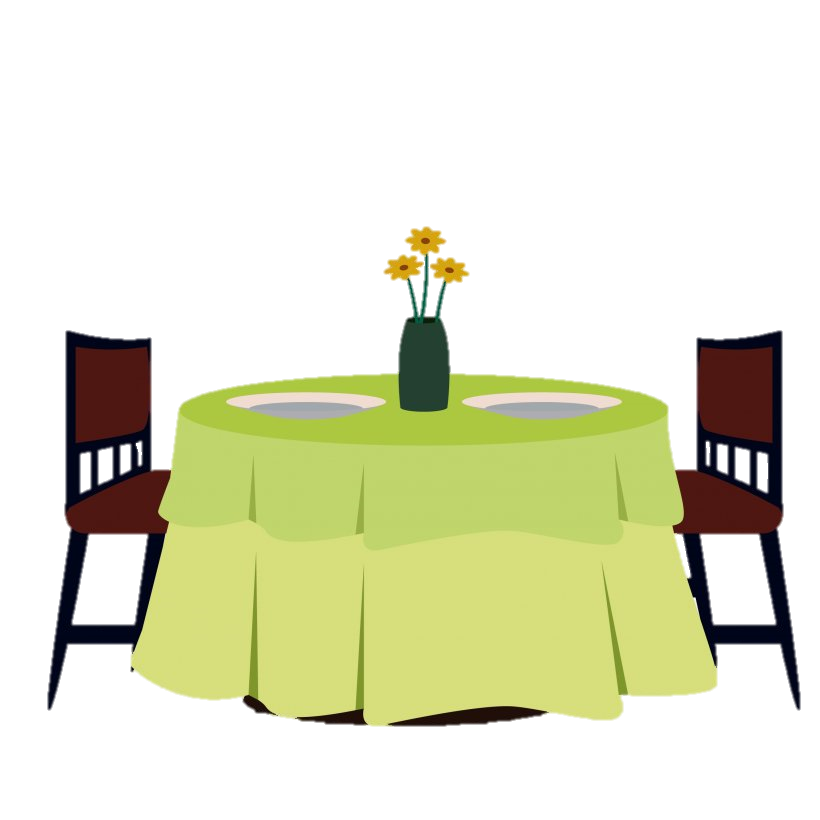 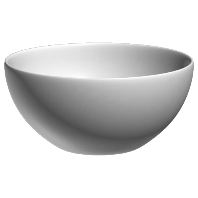 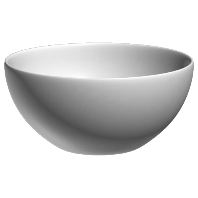 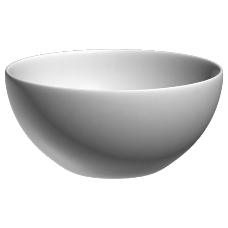 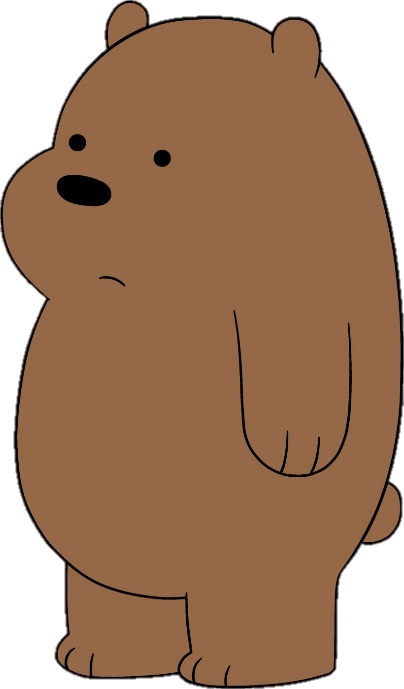 As she was sleeping, the three bears came home.
"Someone's been eating my porridge," growled the Papa bear.
"Someone's been eating my porridge," said the Mama bear.
"Someone's been eating my porridge and they ate it all up!" cried the Baby bear.
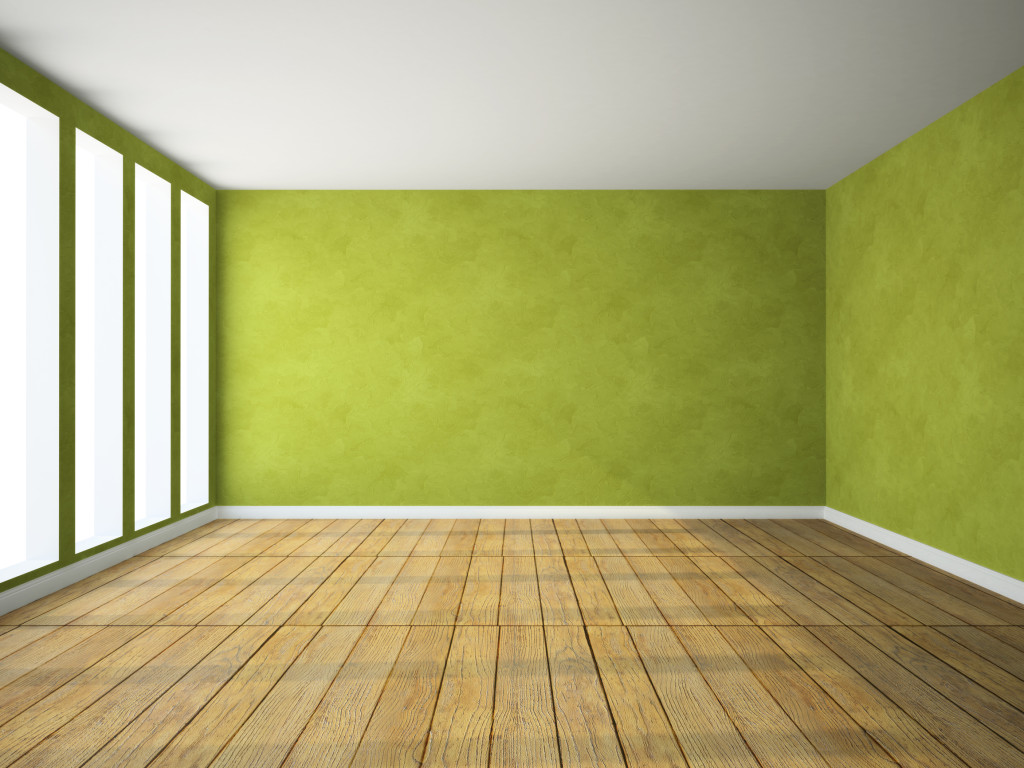 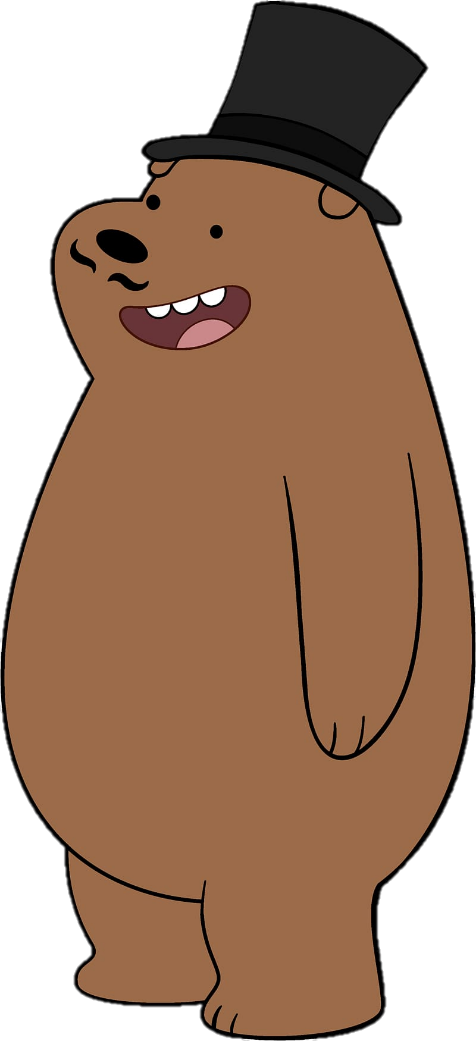 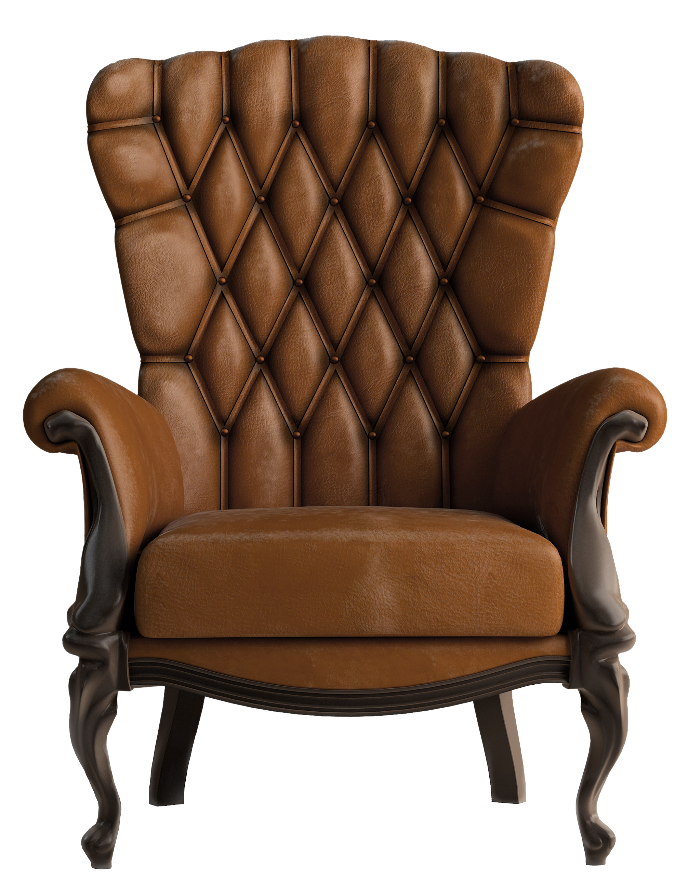 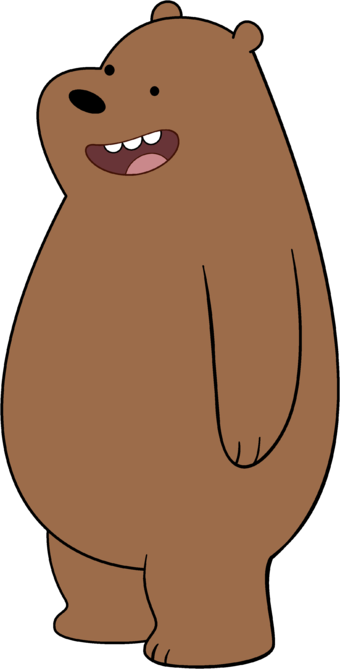 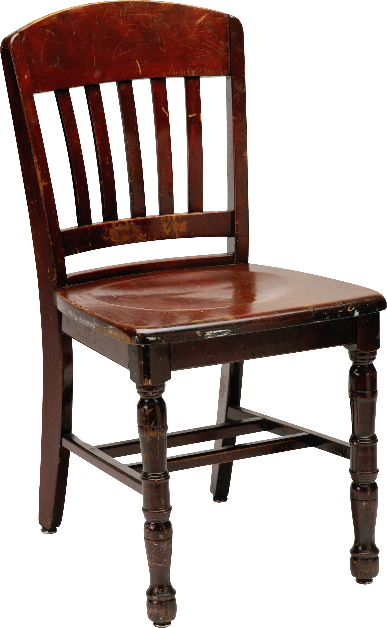 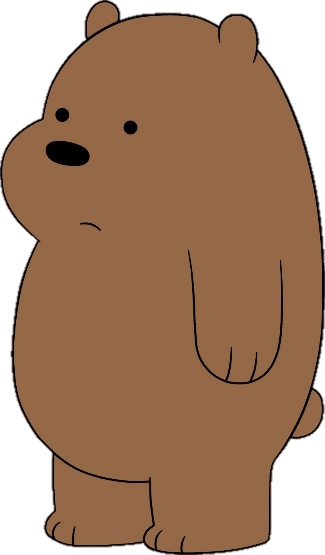 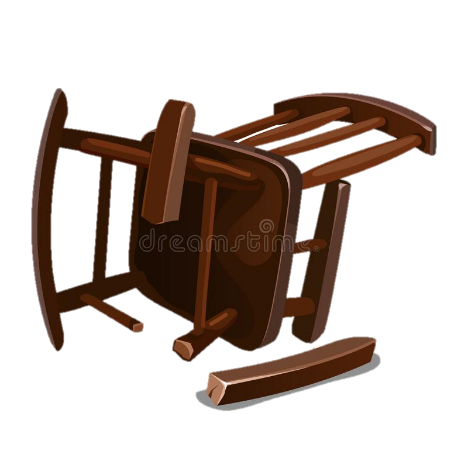 "Someone's been sitting in my chair," growled the Papa bear.
"Someone's been sitting in my chair," said the Mama bear.
"Someone's been sitting in my chair and they've broken it all to pieces," cried the Baby bear.
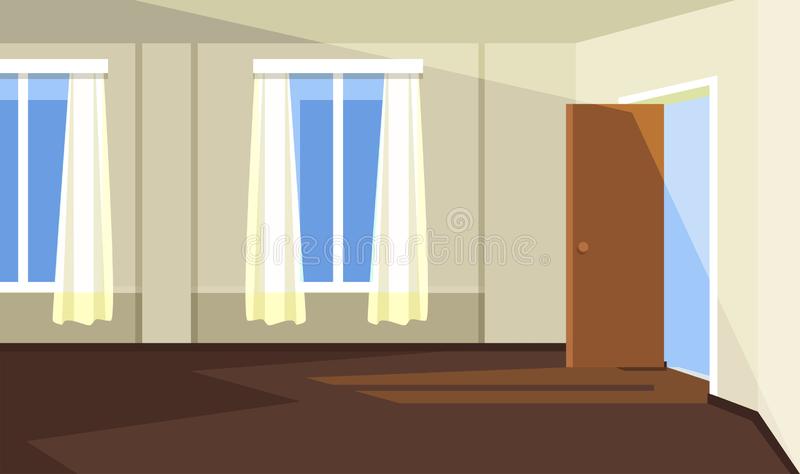 They decided to look around some more and when they got upstairs to the bedroom, Papa bear growled, "Someone's been sleeping in my bed,"
"Someone's been sleeping in my bed, too" said the Mama bear
"Someone's been sleeping in my bed and she's still there!" exclaimed Baby bear.
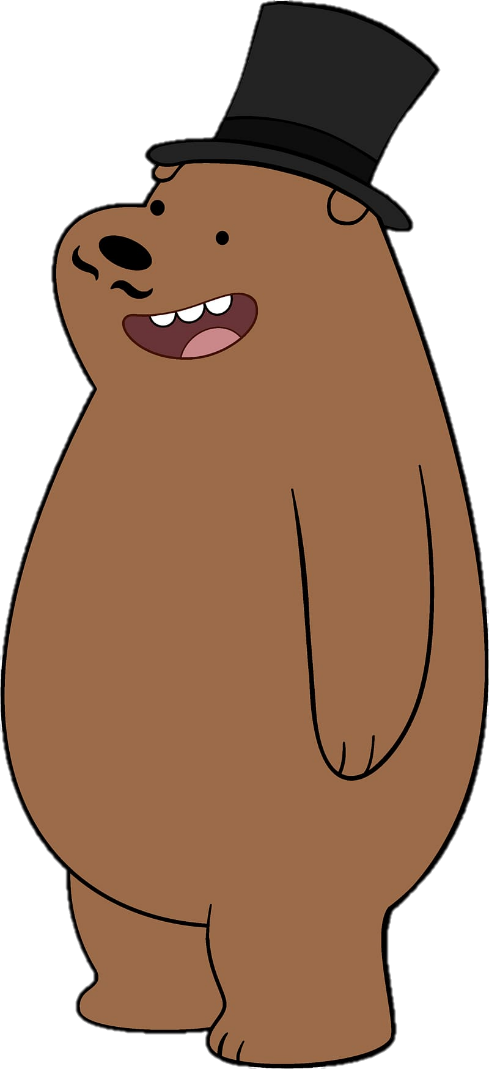 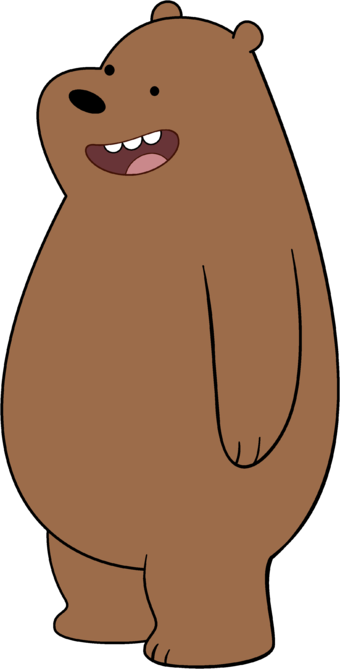 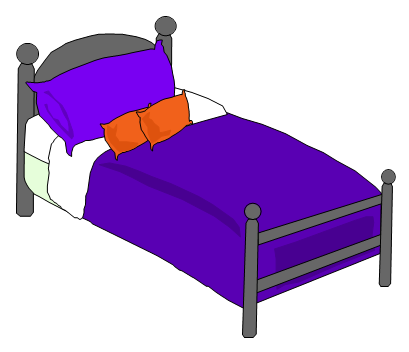 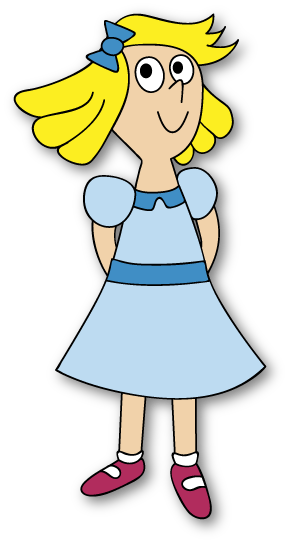 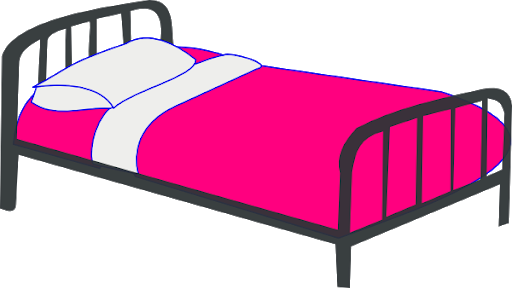 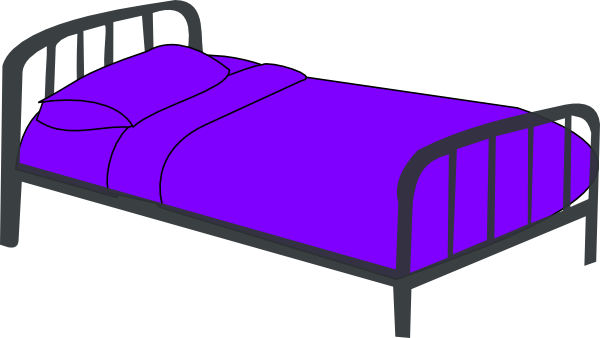 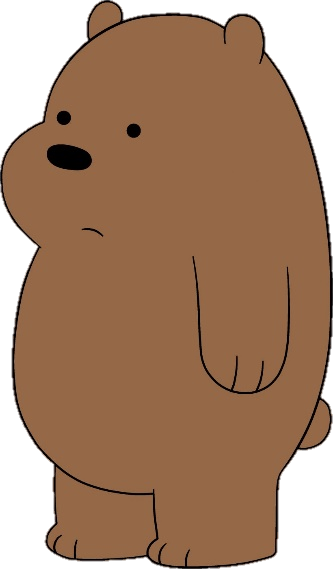 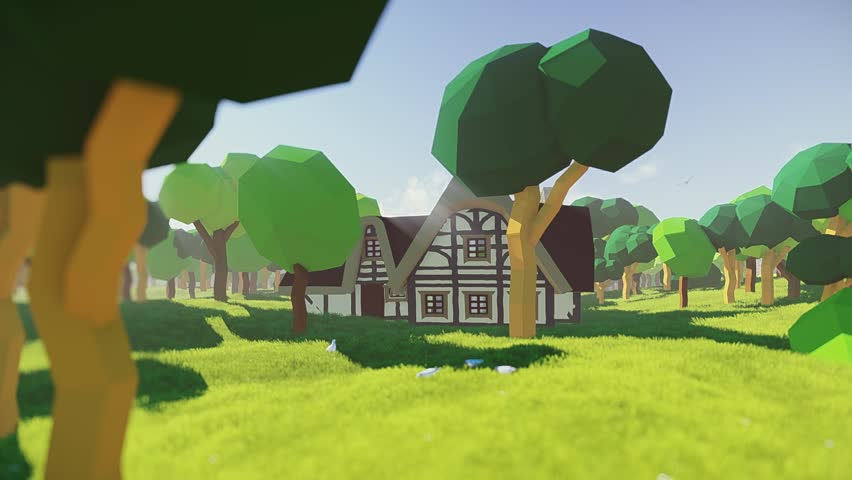 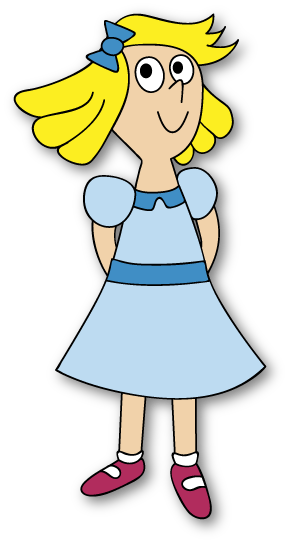 Just then, Goldilocks woke up and saw the three bears.  She screamed, "Help!"  And she jumped up and ran out of the room.  Goldilocks ran down the stairs, opened the door, and ran away into the forest.  And she never returned to the home of the three bears.
Advertising
Examples
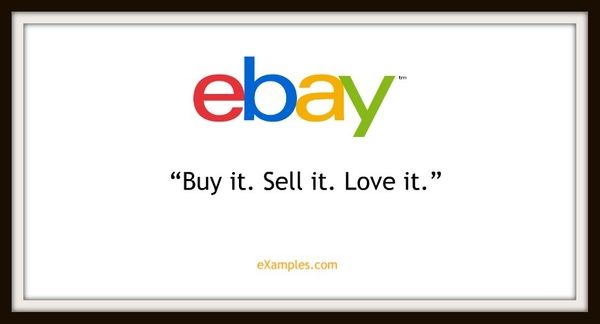 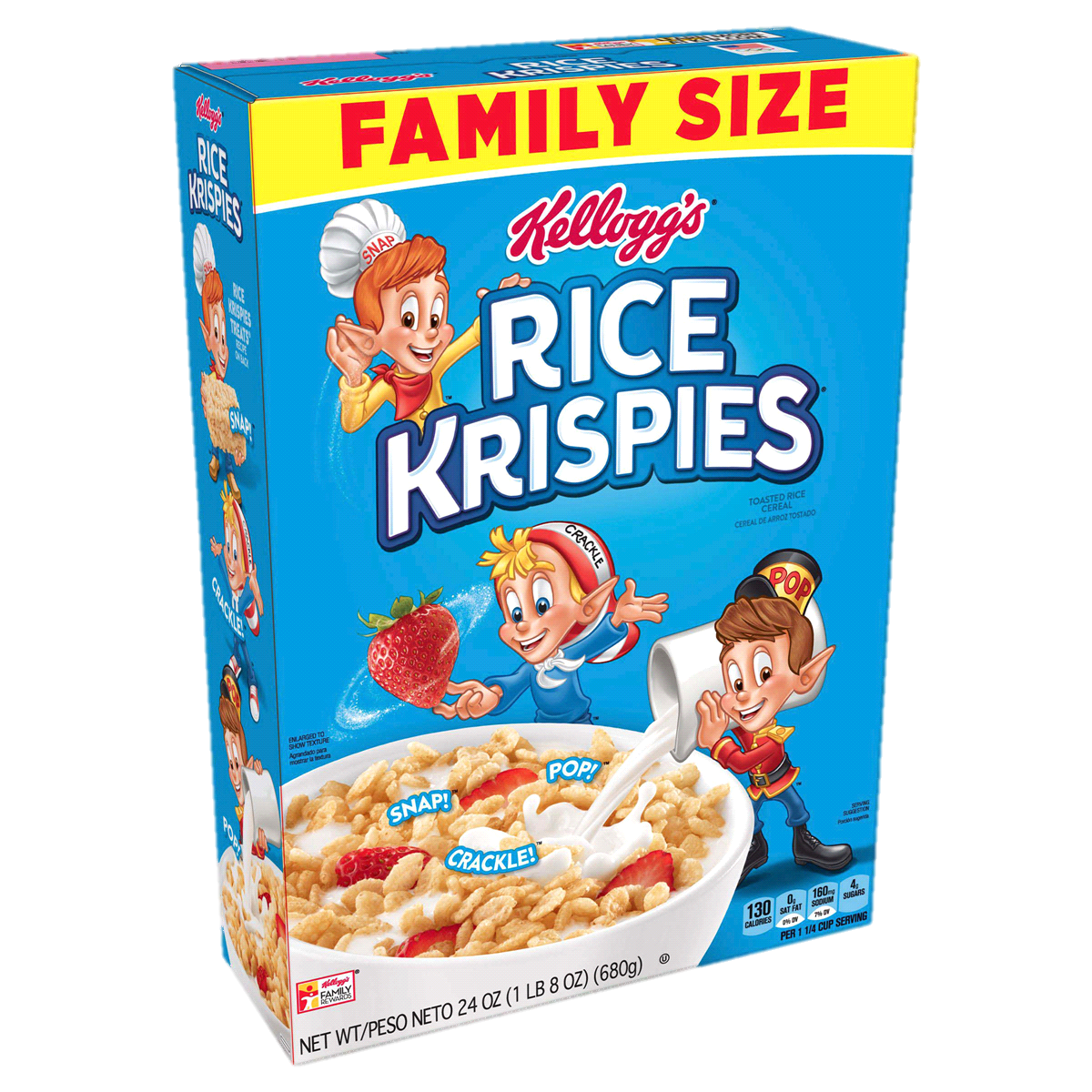 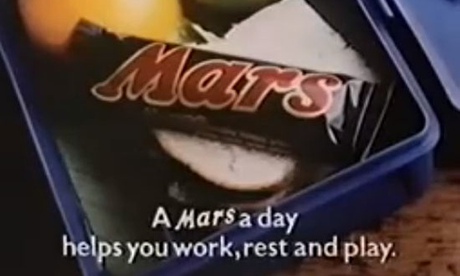 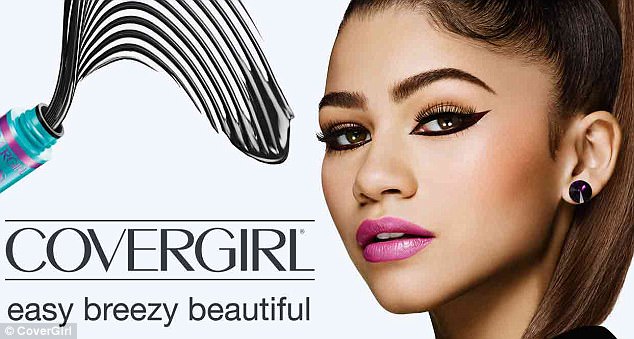 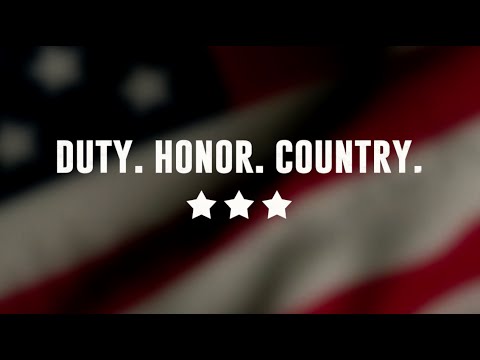 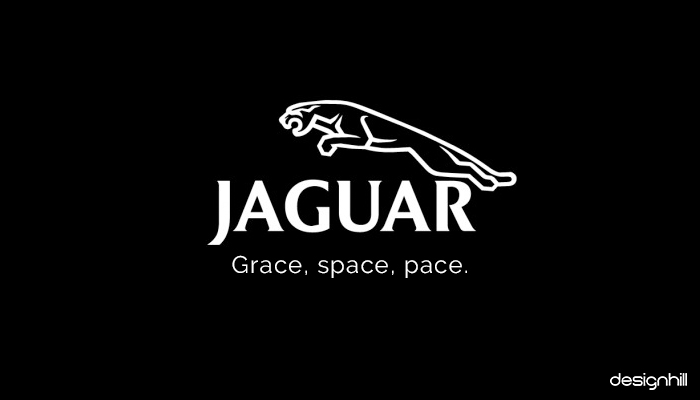 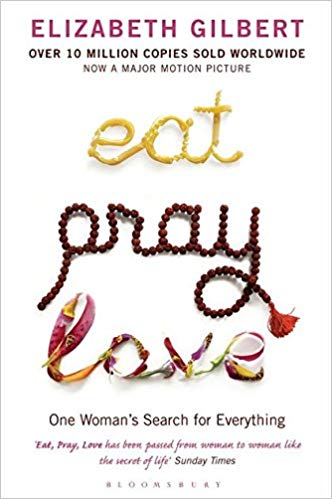 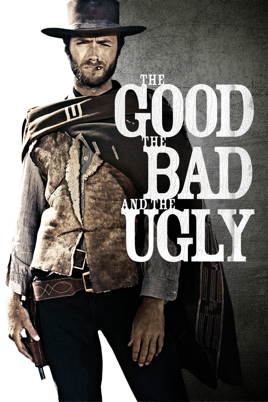 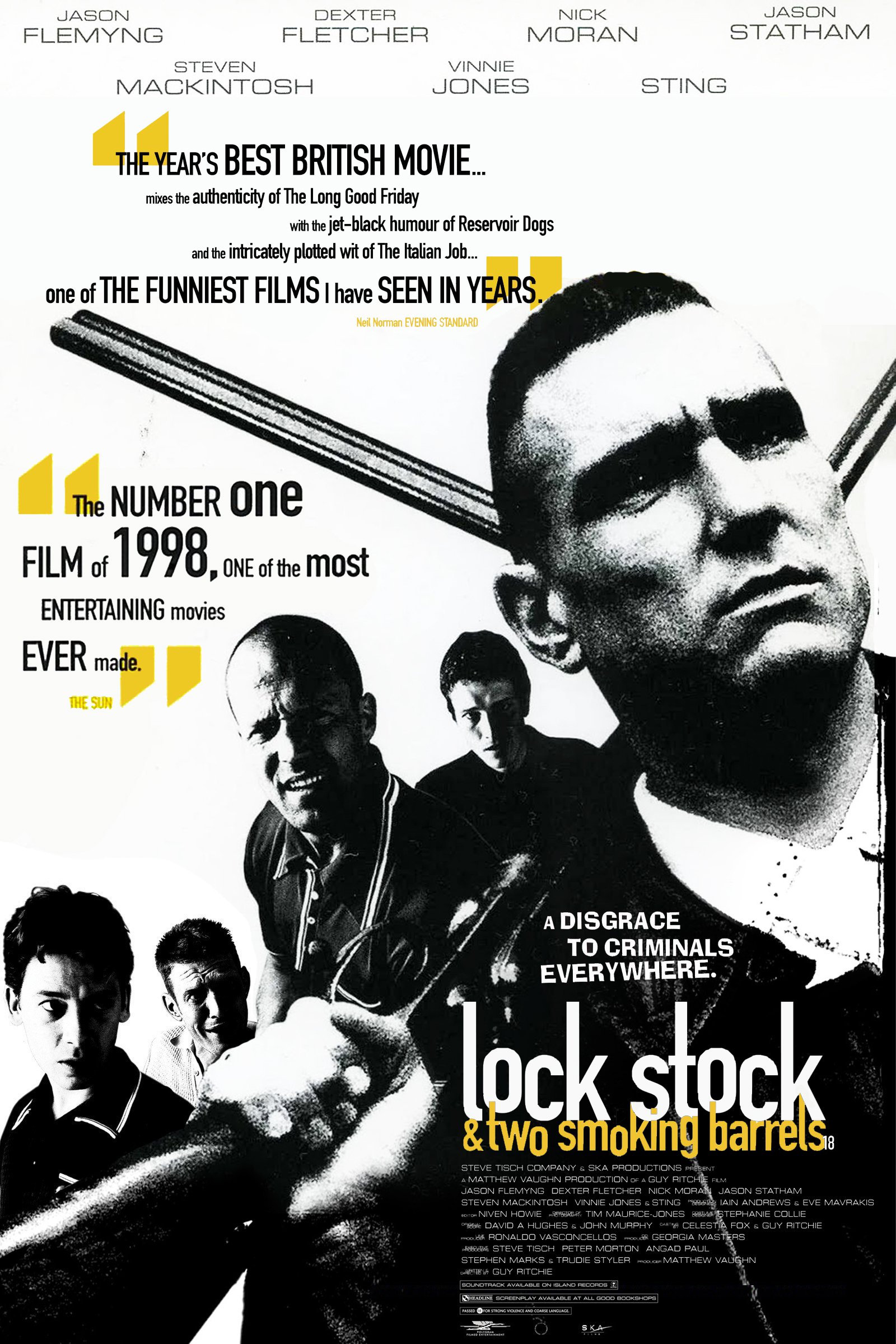 Messages
What are they talking about?
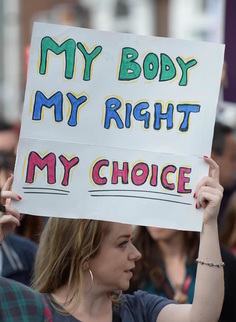 Pro-Choice 
(abortion issue)
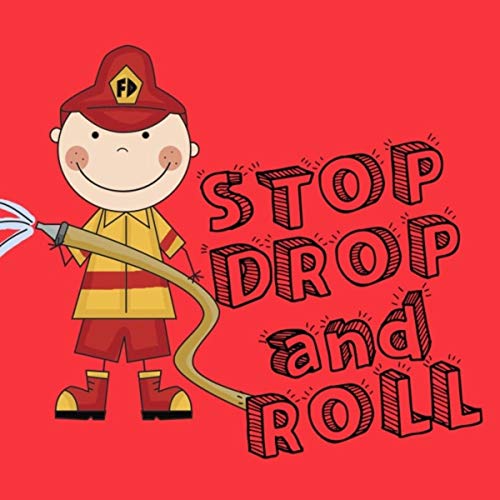 Clothing on Fire
(fire prevention)
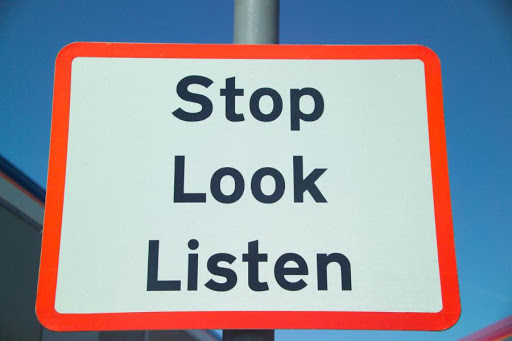 Crossing the Road
(Traffic Safety)
It keeps going and going and going…
Batteries 
(Energizer)
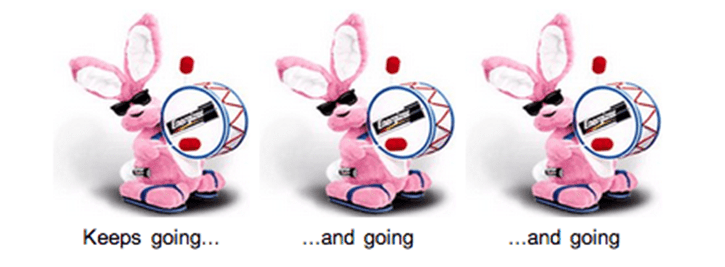 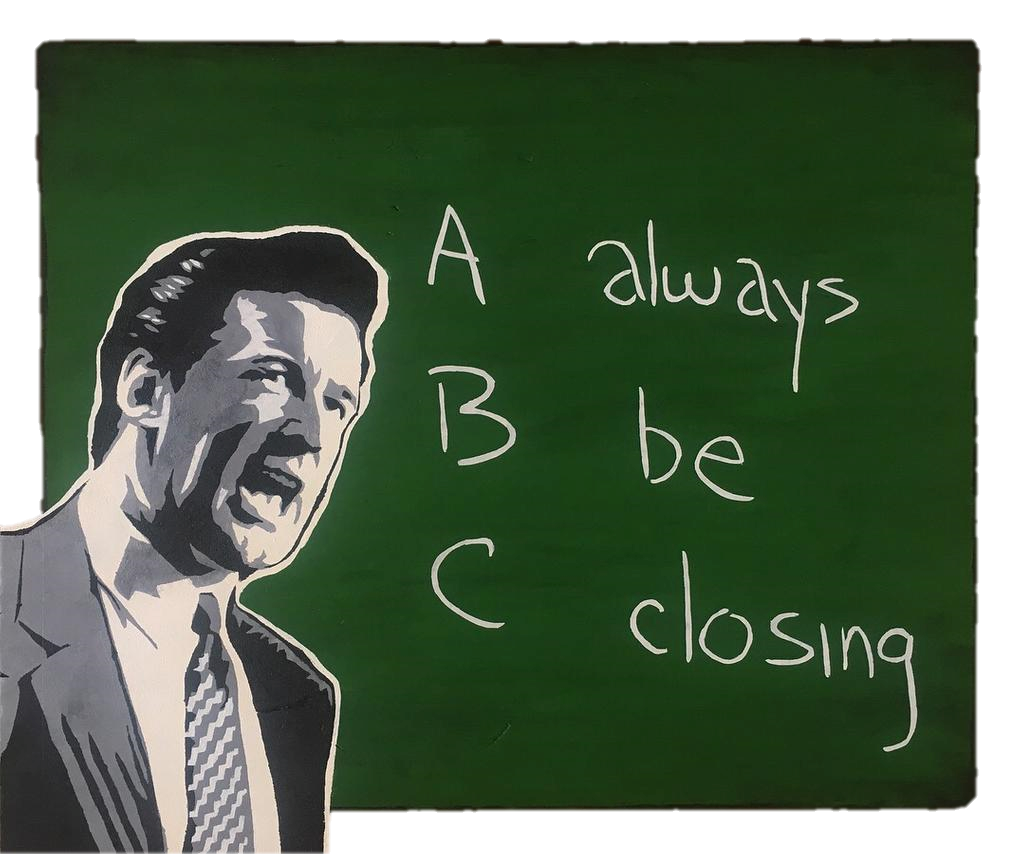 Sales
(always close the deal)
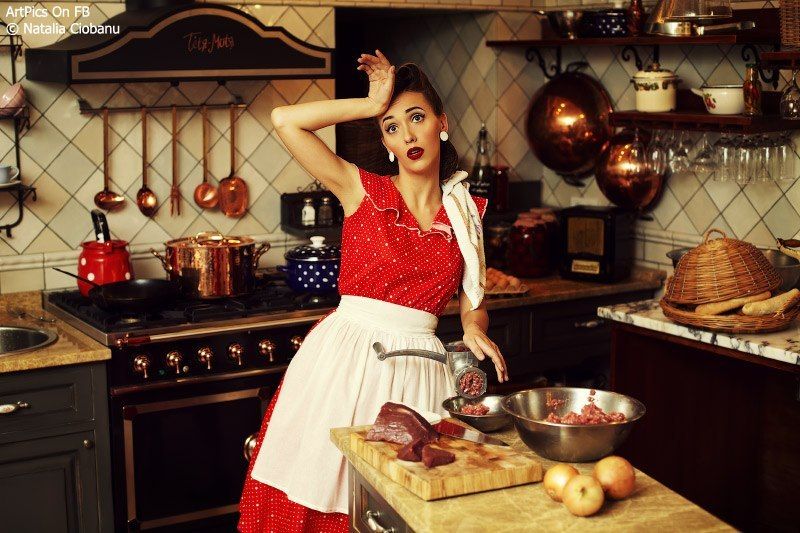 Trying Hard
Blood, sweat and tears
Lascivious
Wearing a bra
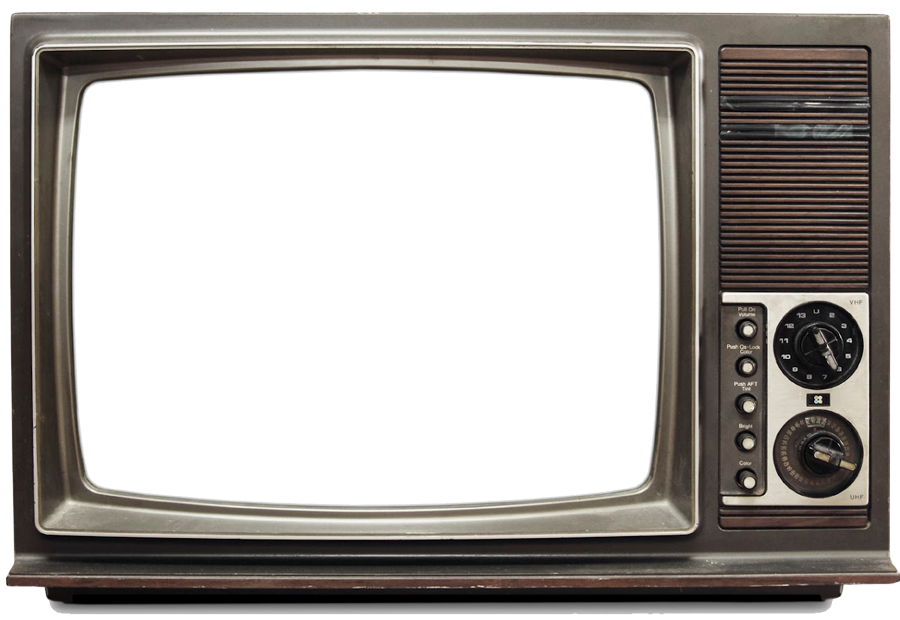 You’re driving in your car
Chocolate
Delicious
no top
Salacious
You’re with your friend.
Peanuts
Scrumptious
walking around in broad daylight
Outrageous
Minding your own business.
Nugget
Outstanding
Quick Thinking
Tricolon Examples
Prompts
Trainees choose a topic and create a tricolon on the spot
Create a choose your category (nouns, adjectives, verbs) that trainees can choose from.
Nouns
Adjectives
Verbs
2
2
2
1
1
1
4
4
4
3
3
3
5
5
5
Finish
People You Admire
Places To Go
My Favorite Things
In This Classroom
A Cold Day
What They Say About You
Character
Famous Person
Feelings
The Future
Recommendations
Chores
Leisure Time
A Lazy Day
Every Day
Comedy
Subversion of Expectation
Subversion of Expectation
The first two set up a narrative
The third stands in contrast to them

Can be used for comedic effect or to drive home a point.
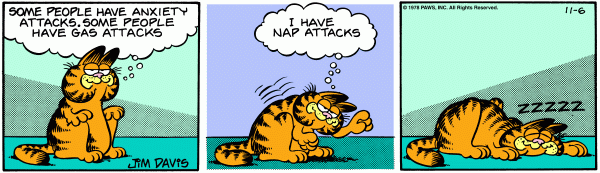 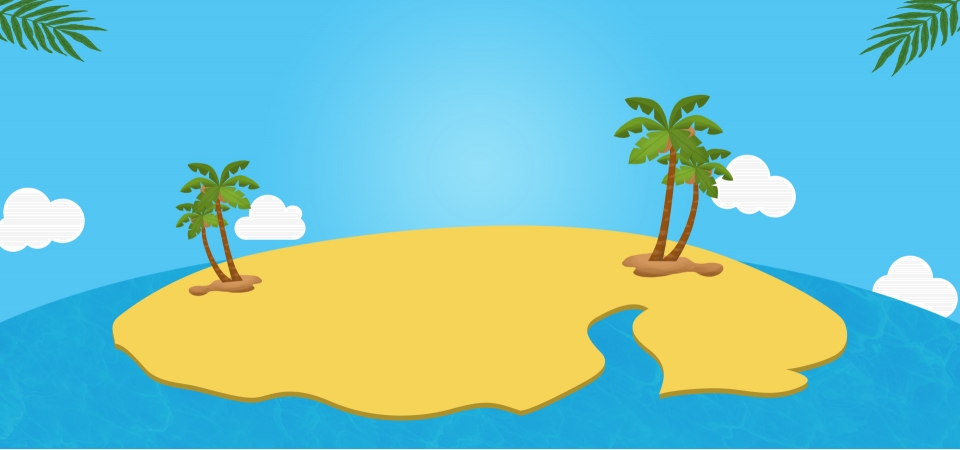 Three Irishmen on an Island
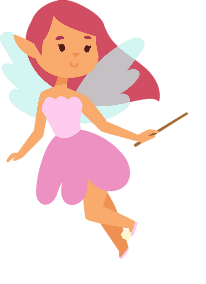 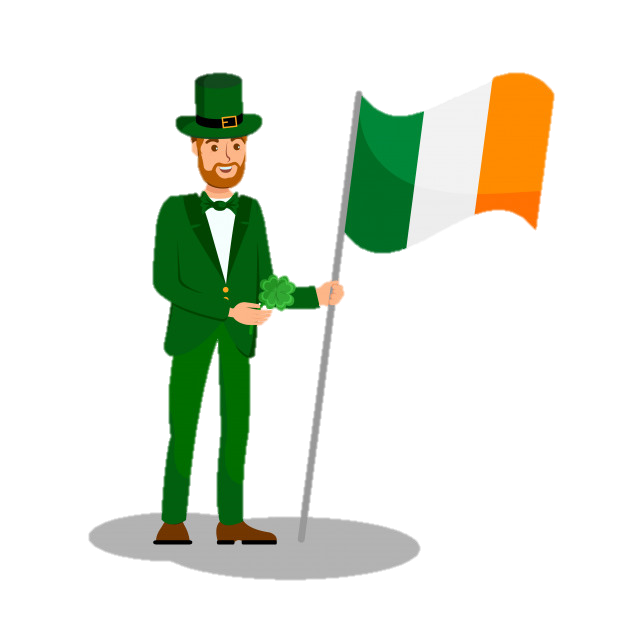 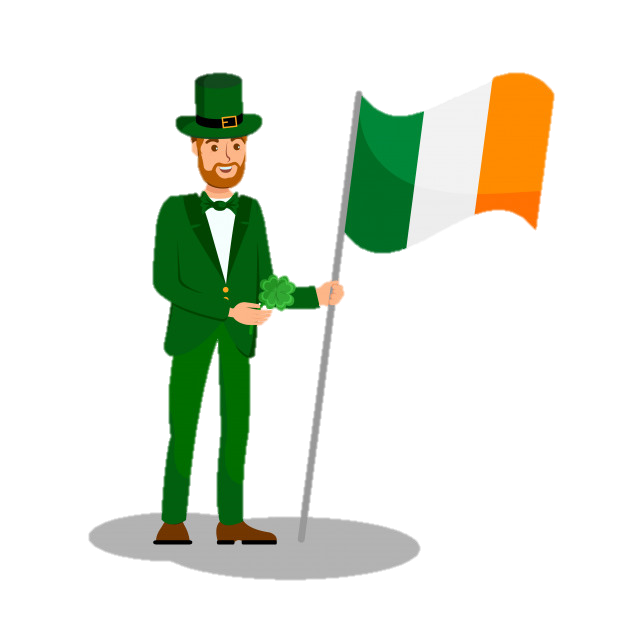 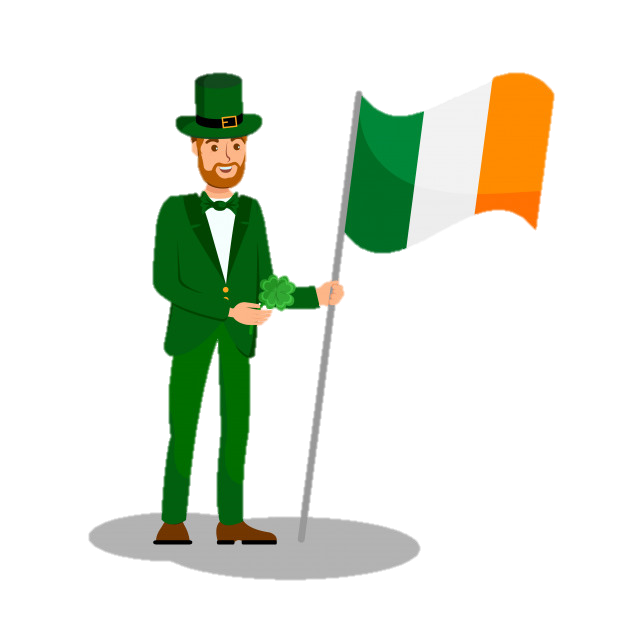 There are three Irishmen stranded on an island. 
Suddenly a fairy appears and offers to grant each one of them one wish.
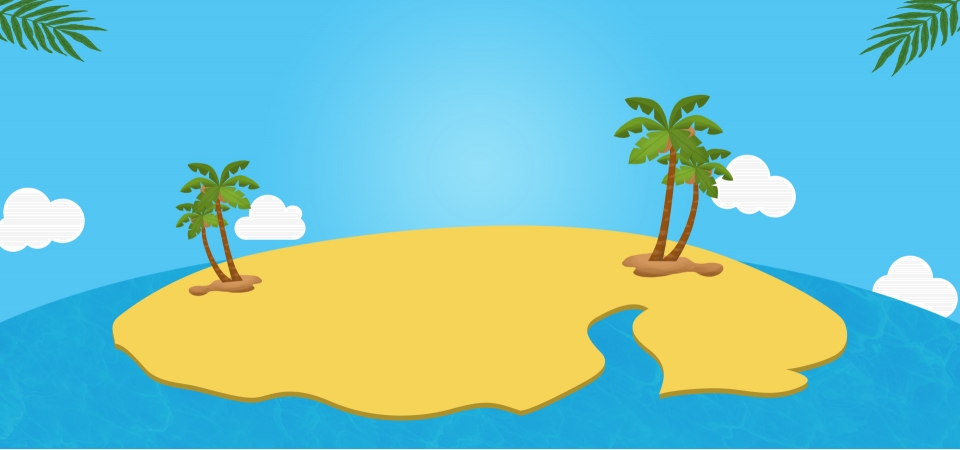 Three Irishmen on an Island
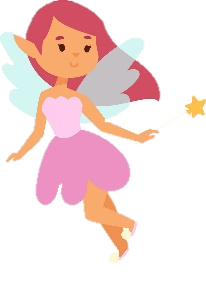 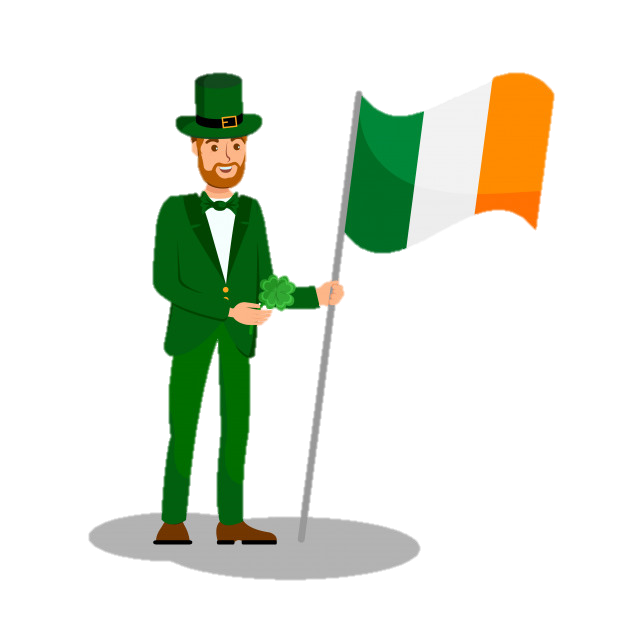 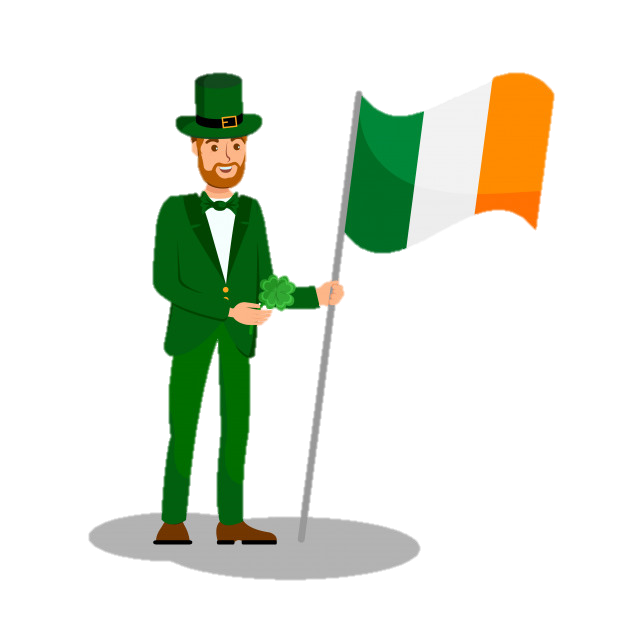 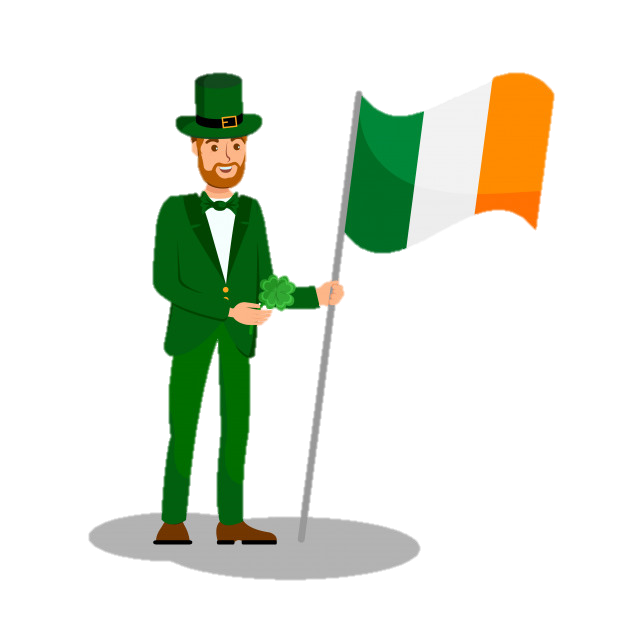 The first one asks to be intelligent. 
Instantly, he is turned into a Scotsman and he swims off the island.
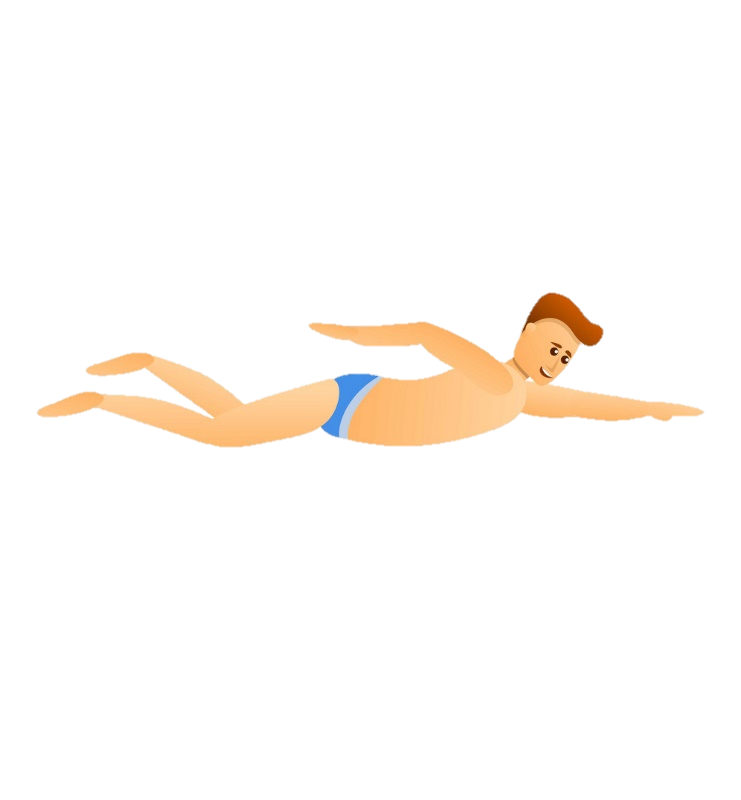 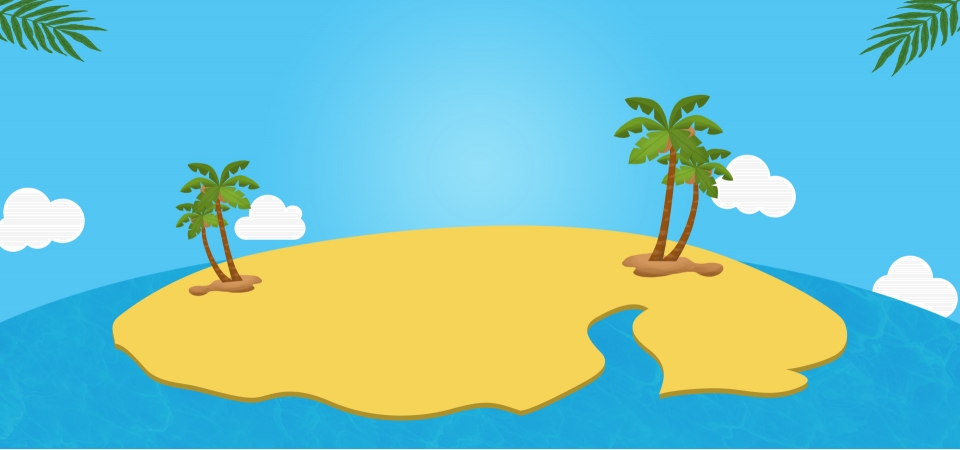 Three Irishmen on an Island
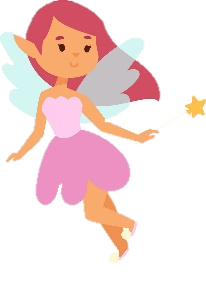 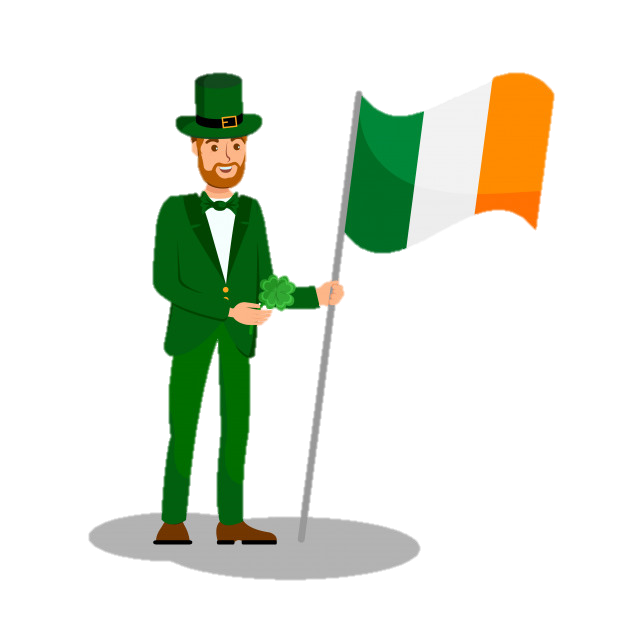 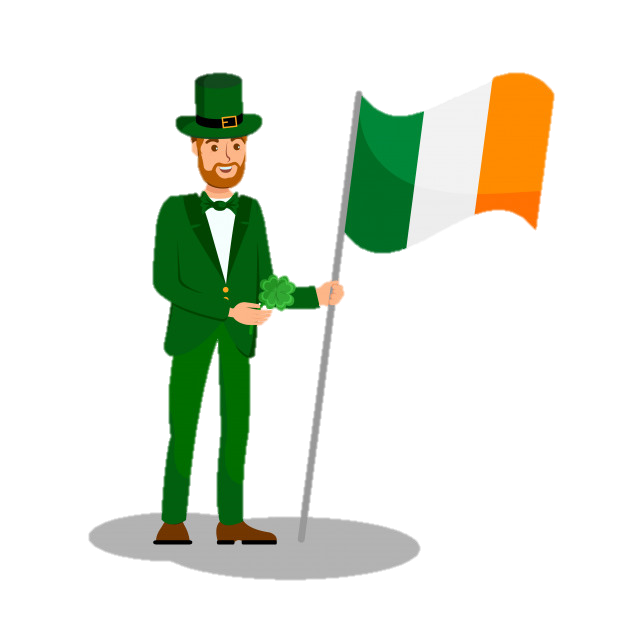 The next one asks to be more intelligent than the previous one. 
So, instantly, he is turned into a Welshman. 
He builds a boat and sails off the island.
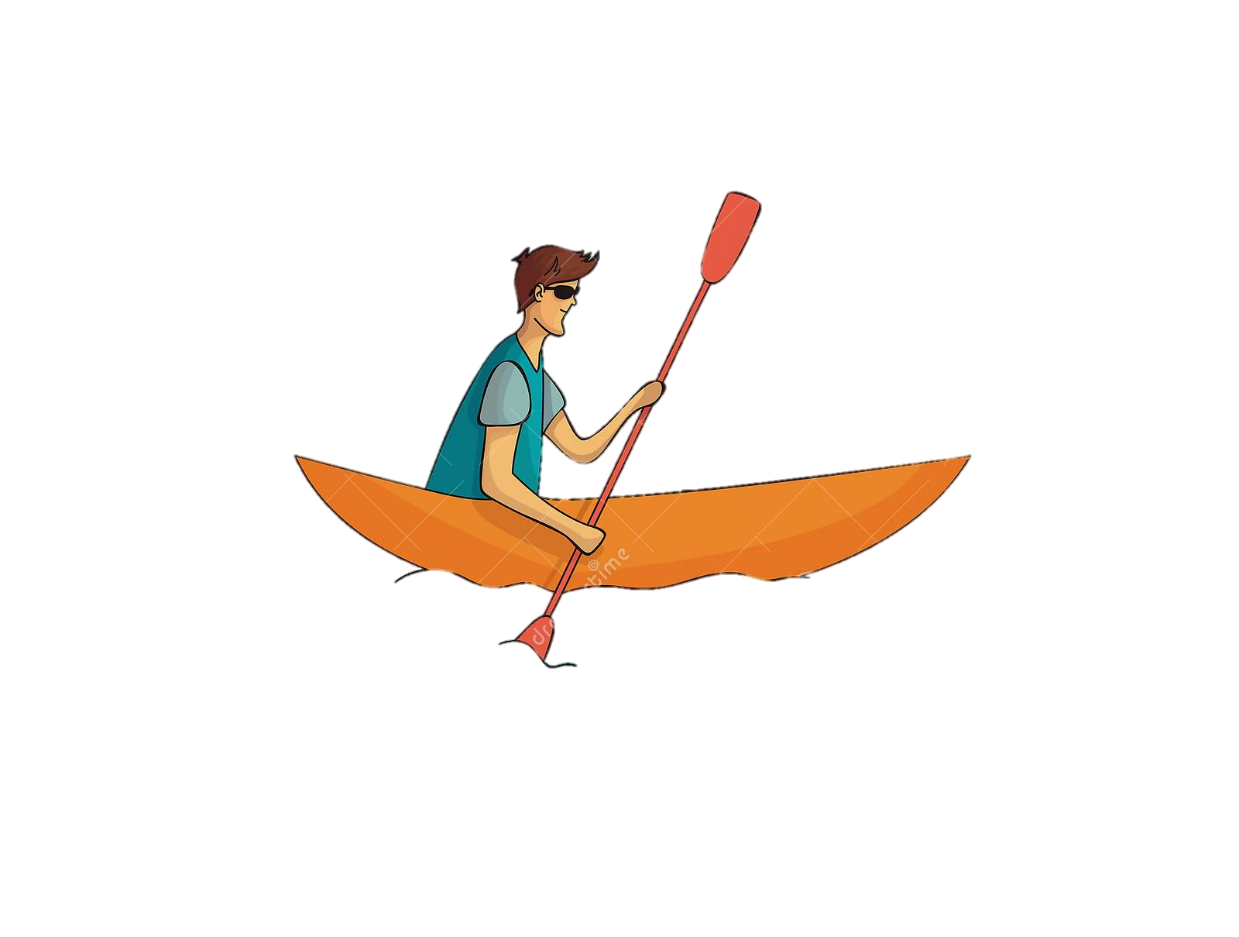 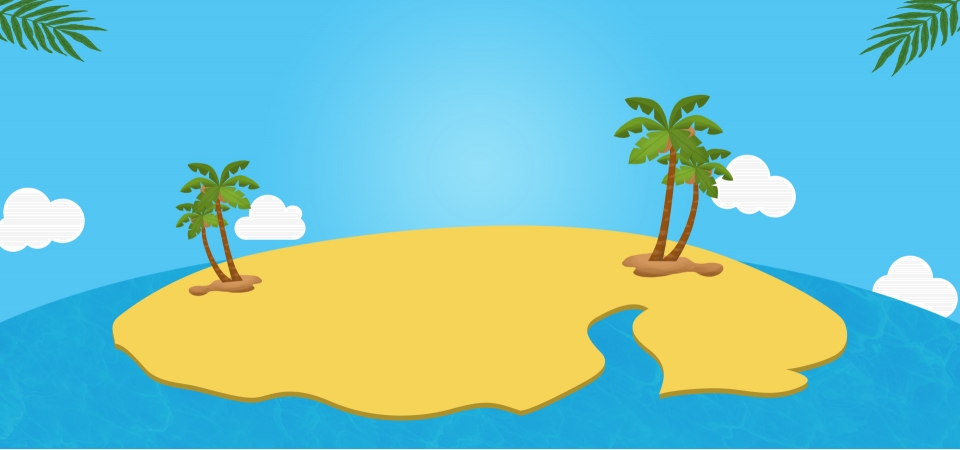 Three Irishmen on an Island
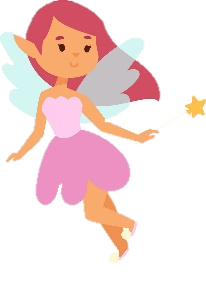 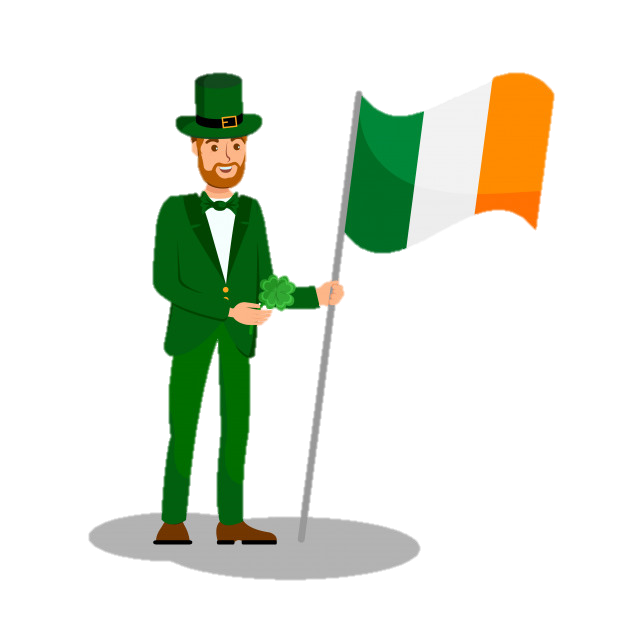 The third Irishman asks to become even more intelligent than the previous two.
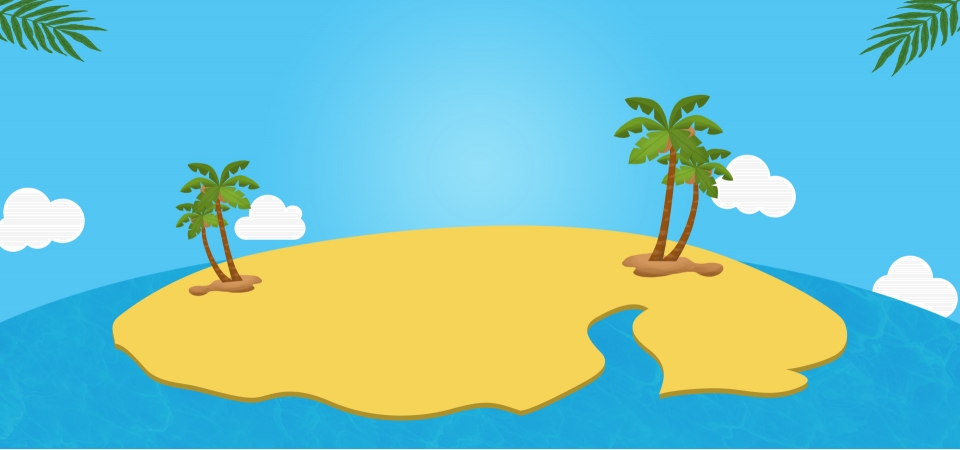 Three Irishmen on an Island
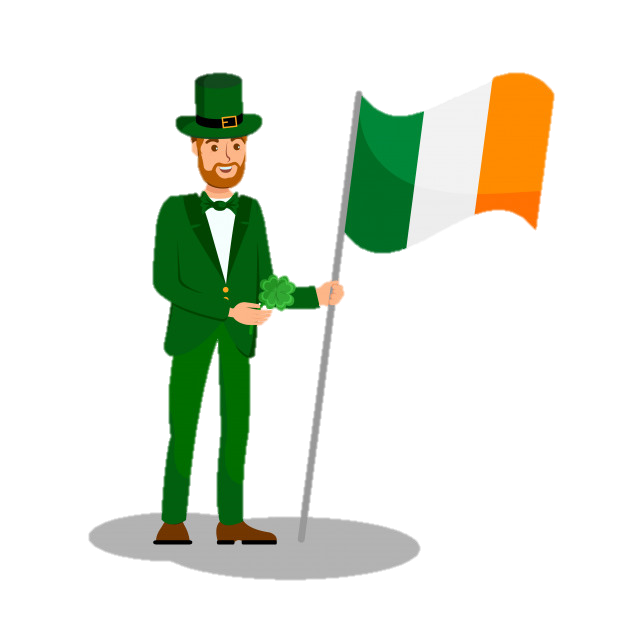 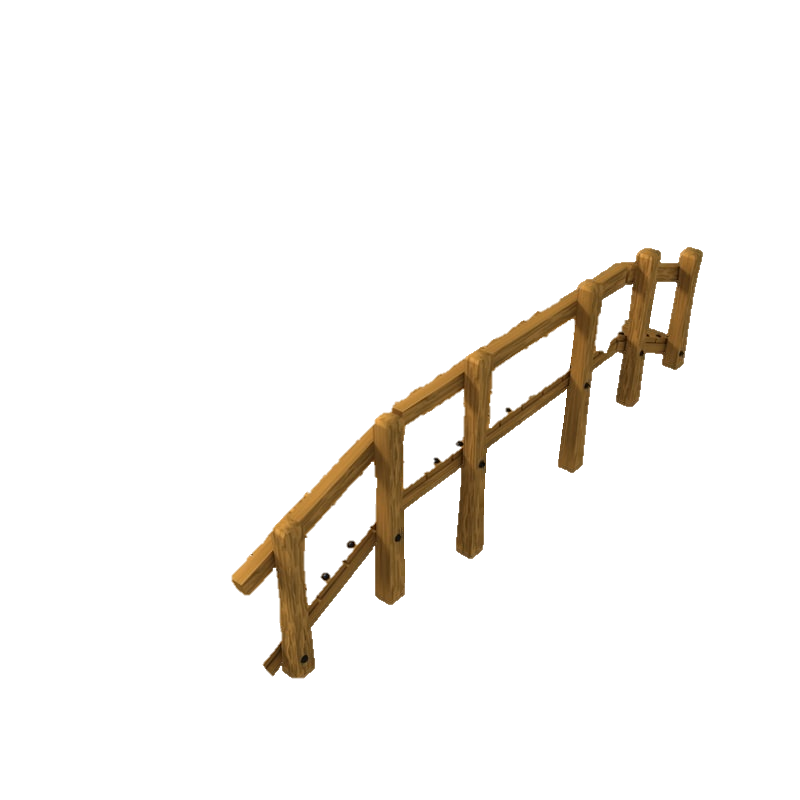 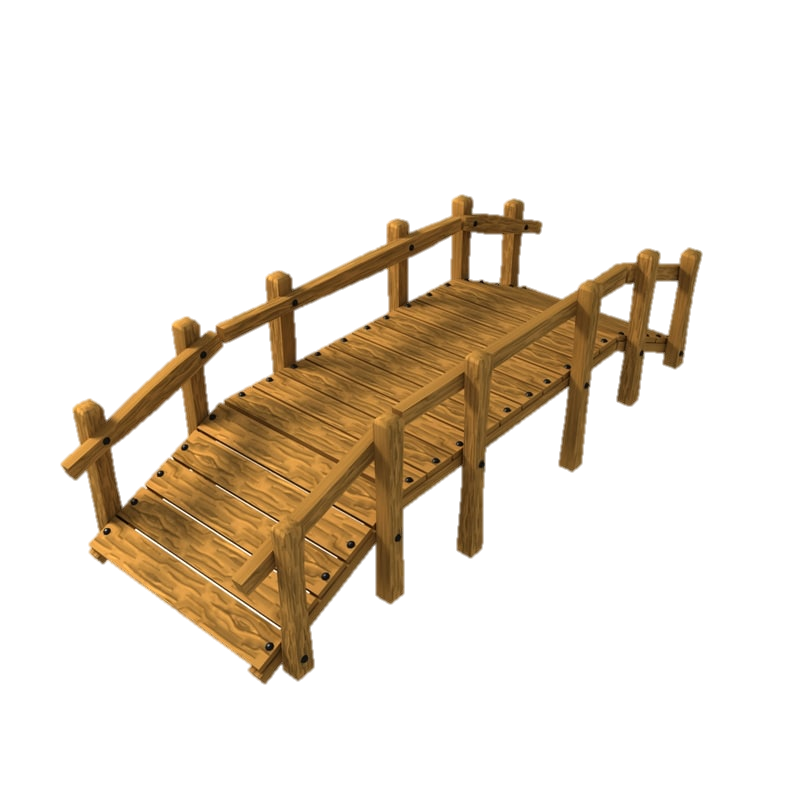 The fairy turns him into a woman, and she walks across the bridge.
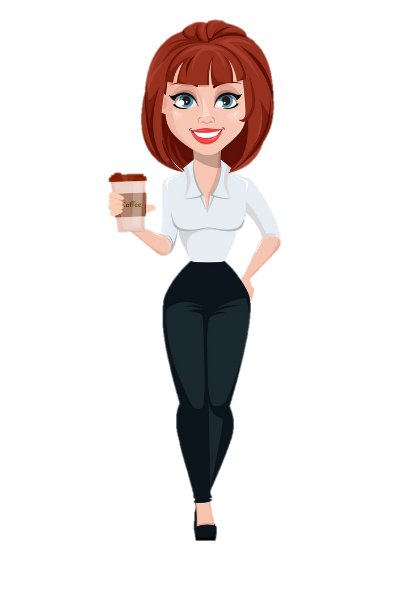 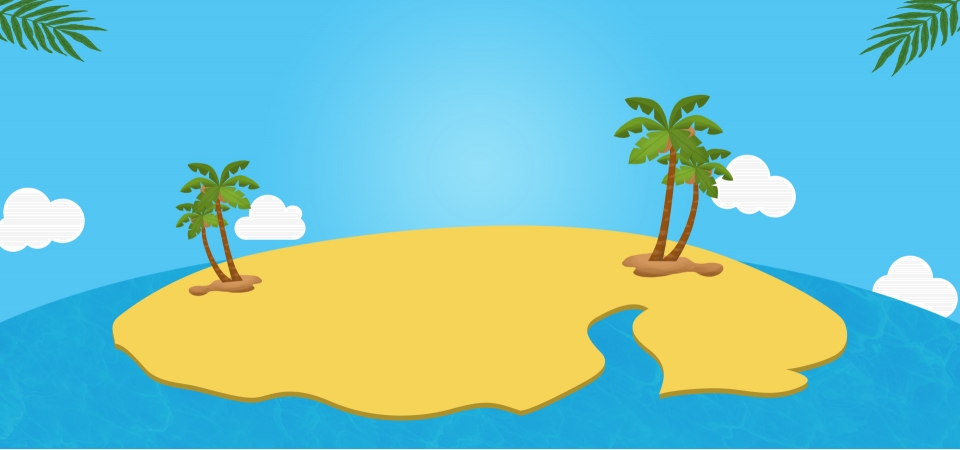 Three Irishmen on an Island
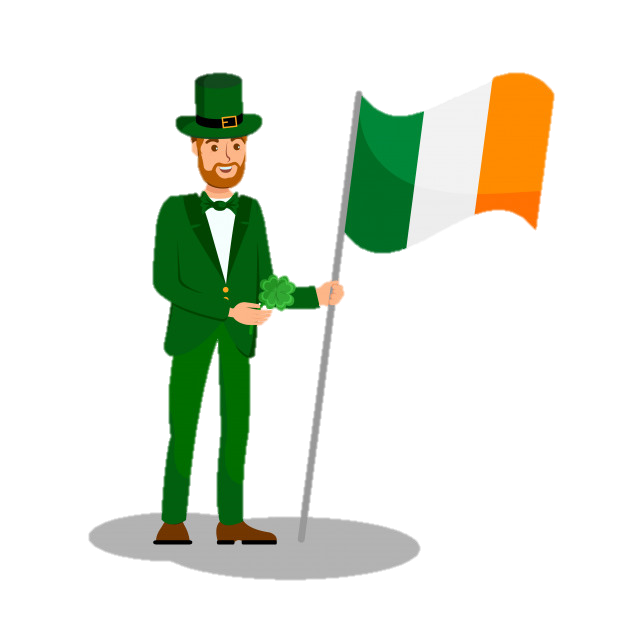 3 Irishmen
3 Wishes
3 Strategies
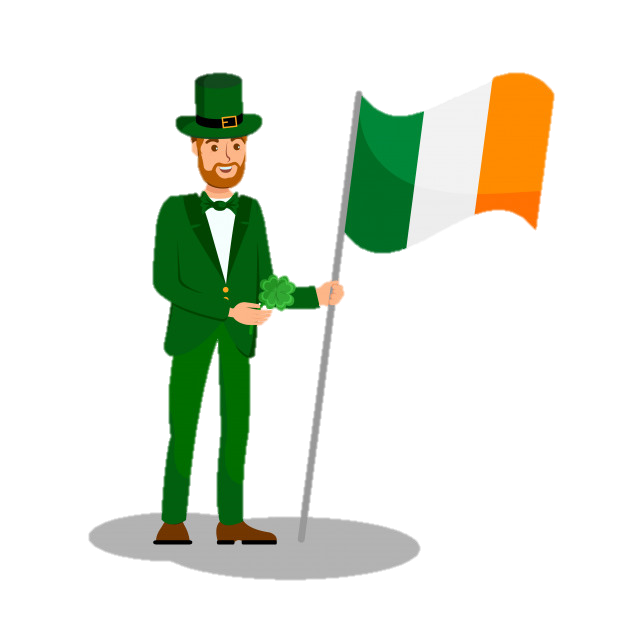 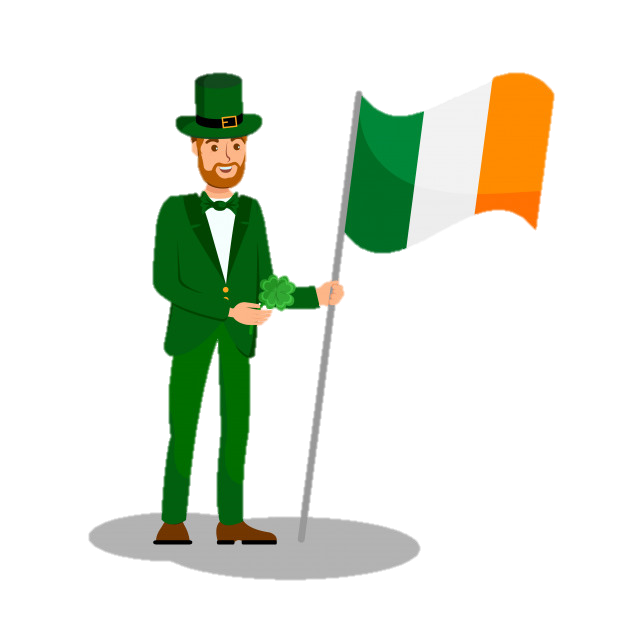 Other Things
Consider..
Length of Elements
The elements of a tricolon need not always be the exact same length. In fact, as Mark Forsyth has noted, tricolons sound especially good when the third element is longer than the preceding two; for example, Life, Liberty and the Pursuit of Happiness.

The smallest list size.
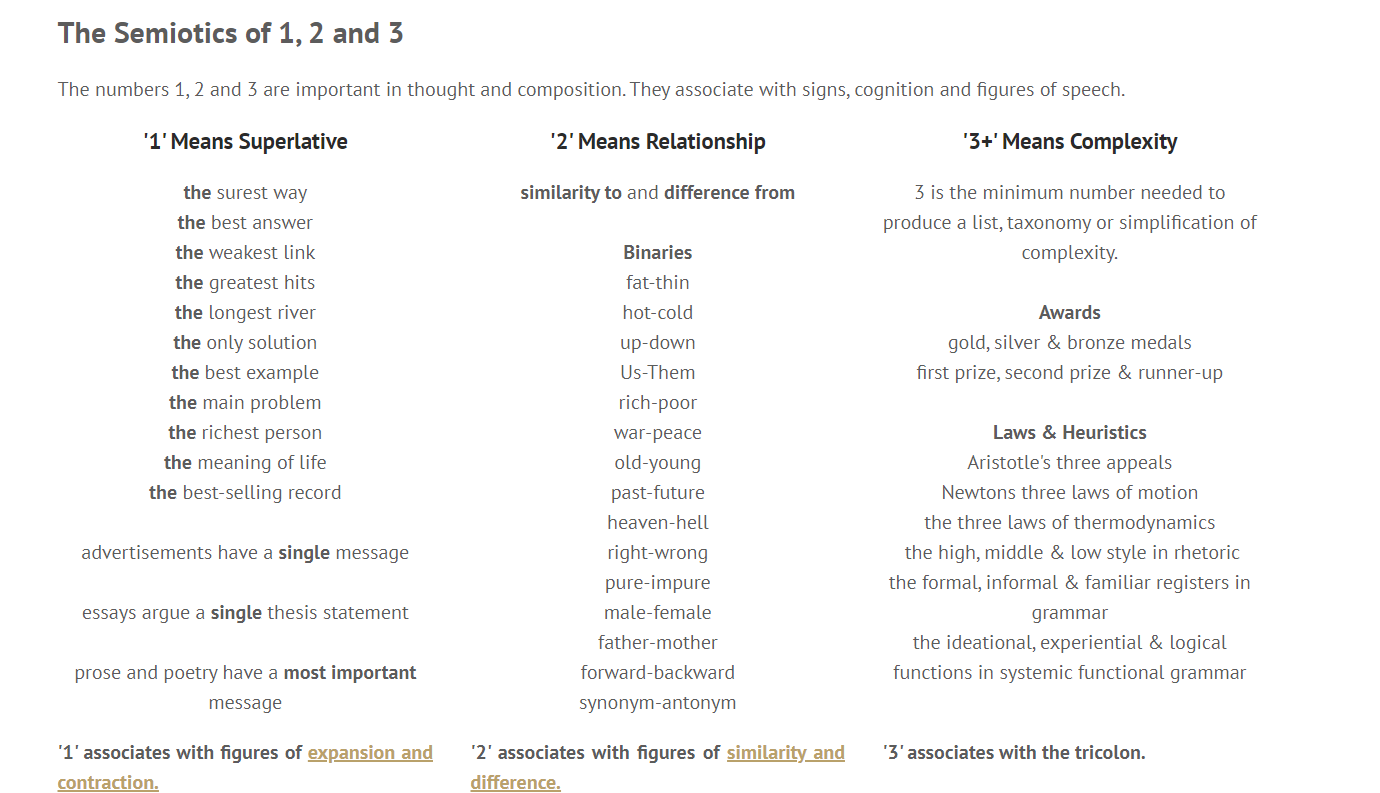 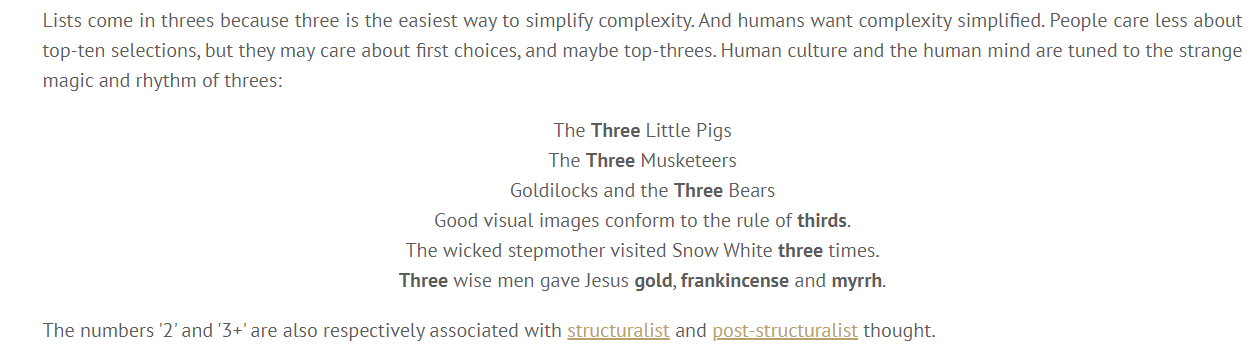 A classic way to give public speakers rhythm
https://www.ft.com/content/a731822a-0373-11e4-817f-00144feab7de
Figures of Music & Repetition
https://www.vernaculardiscourse.com/tricolon.html
How to Use the ‘Rule of Three’ to Create Engaging Content
https://copyblogger.com/rule-of-three/